Korean Long liner
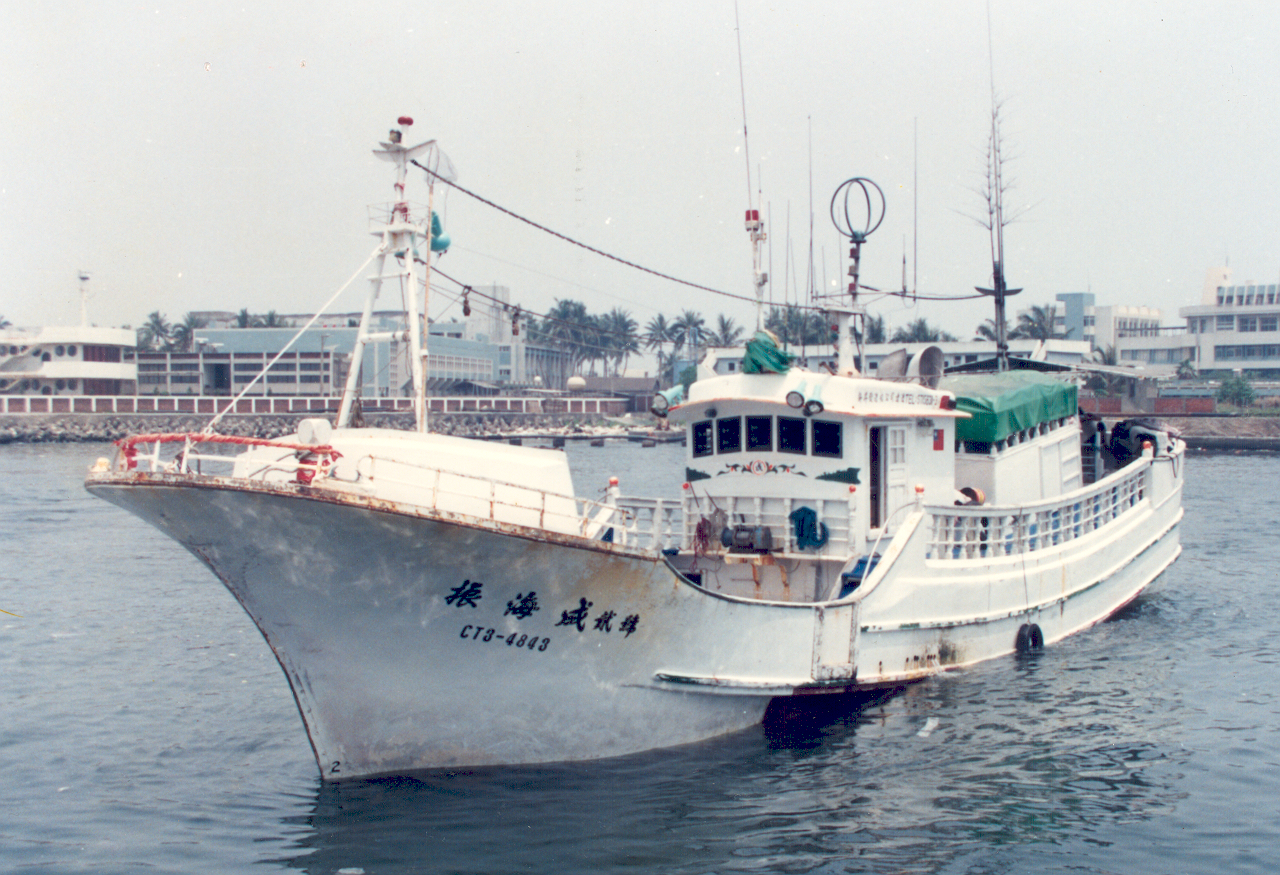 Chen Hai Cheng No 2   Taiwanese
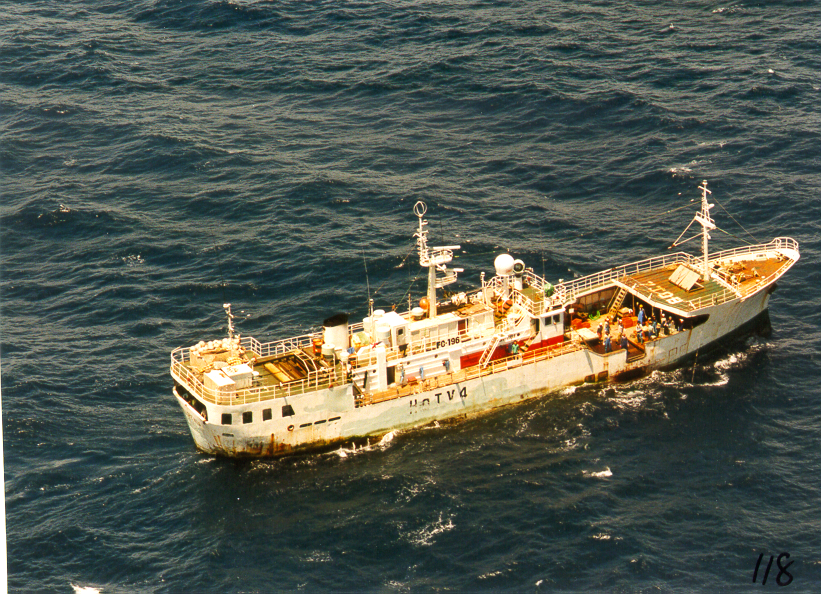 Korean Long liner, formerly a Japanese long liner.
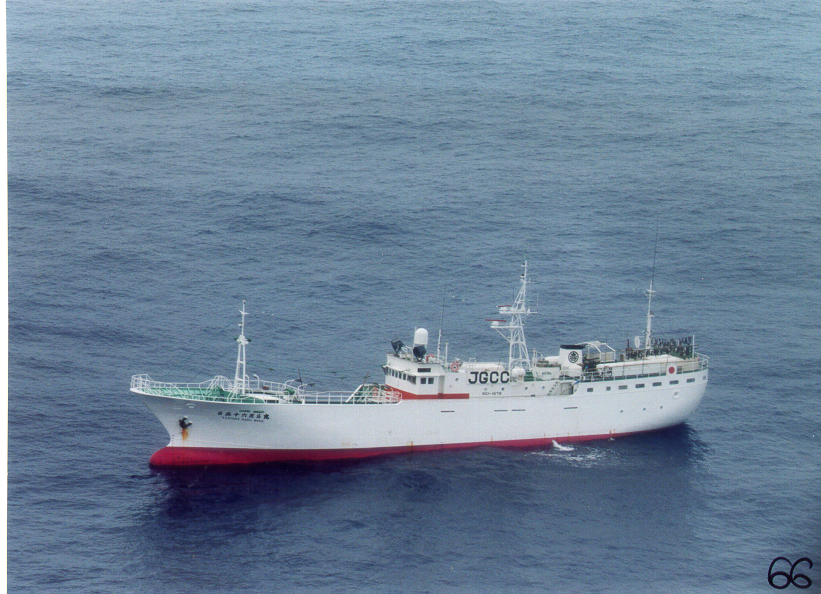 Japanese Long liner
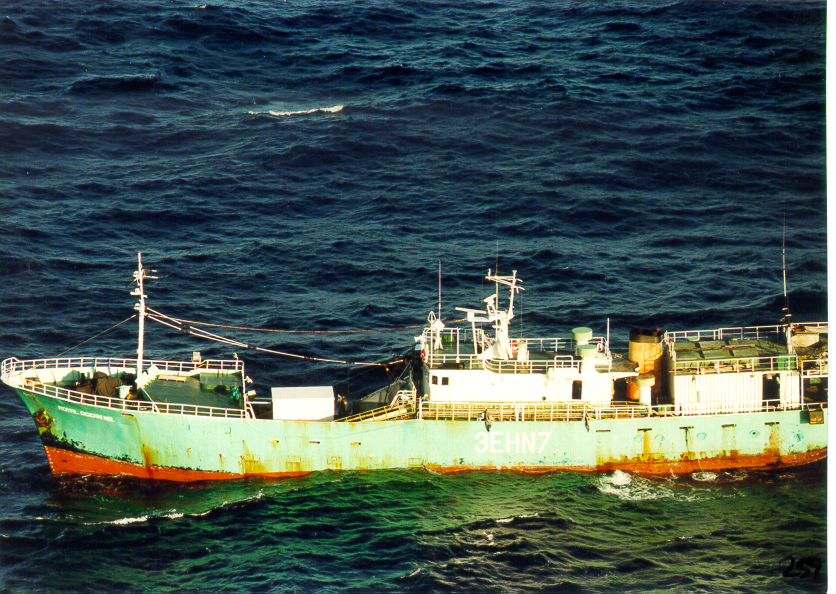 Korean Long liner
Korean Long Liner
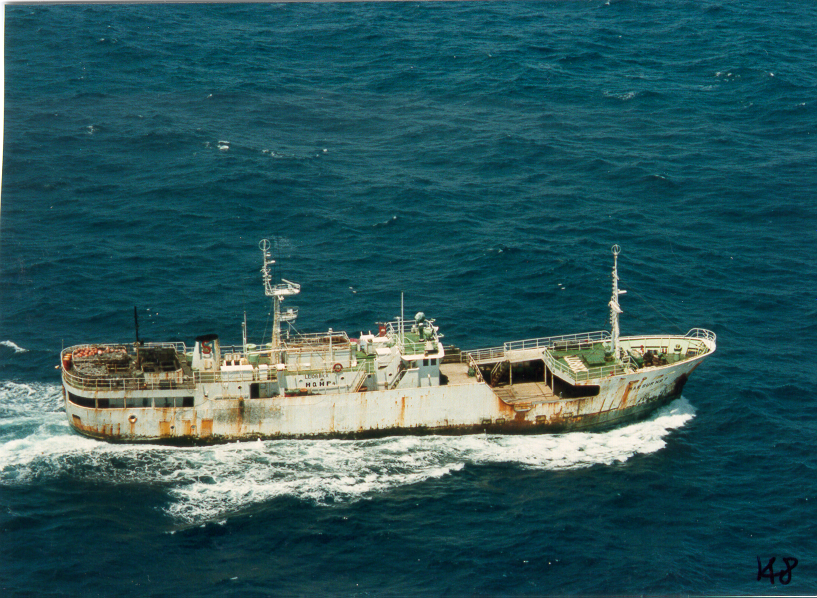 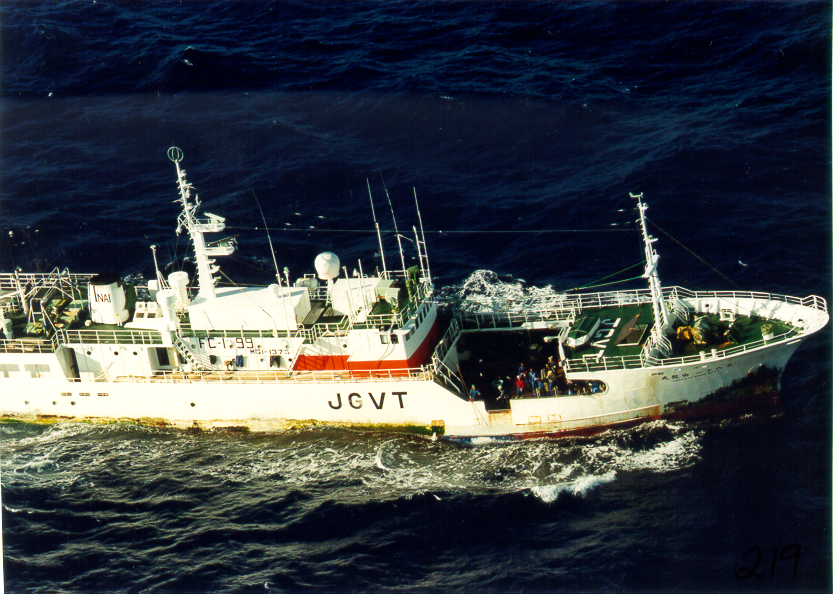 Japanese Long-Liner
Small Japanese Long Liner
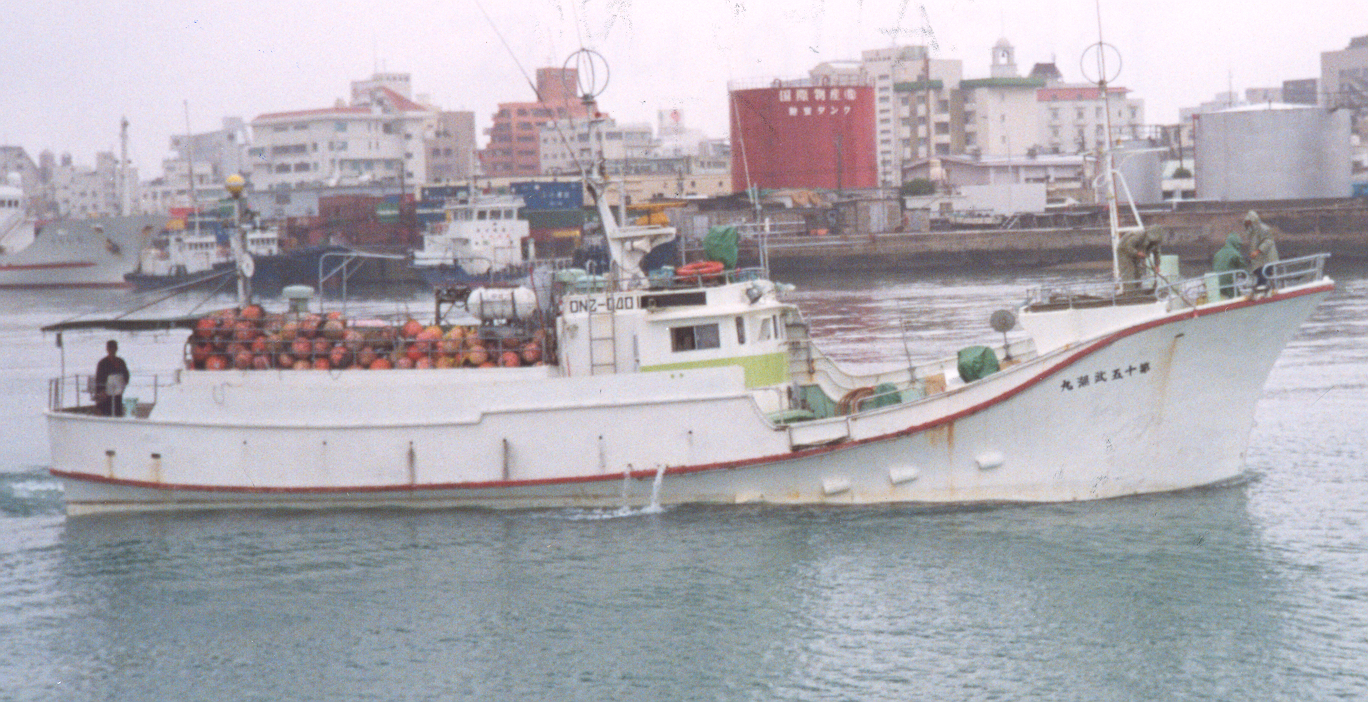 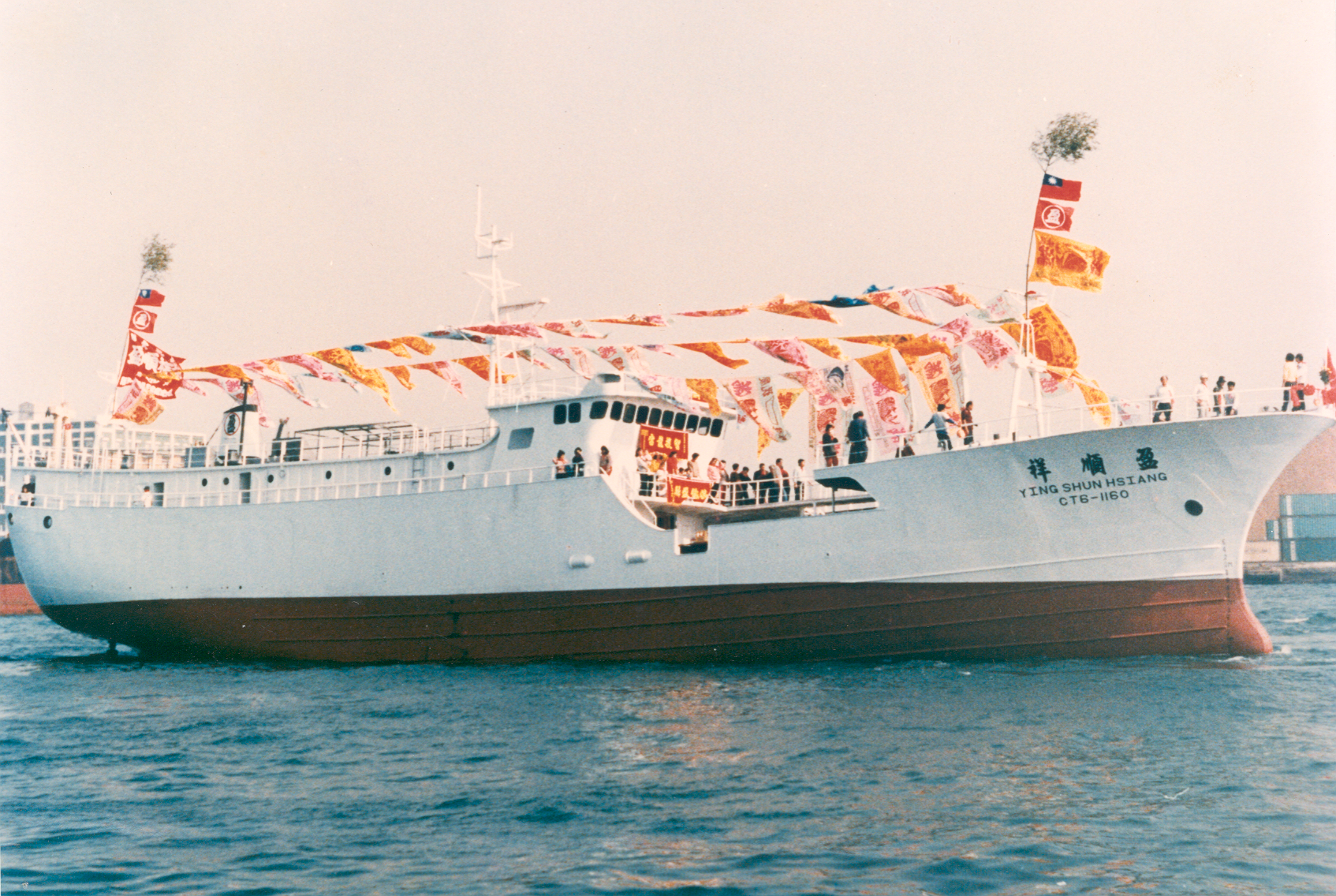 Taiwanese Long Liner
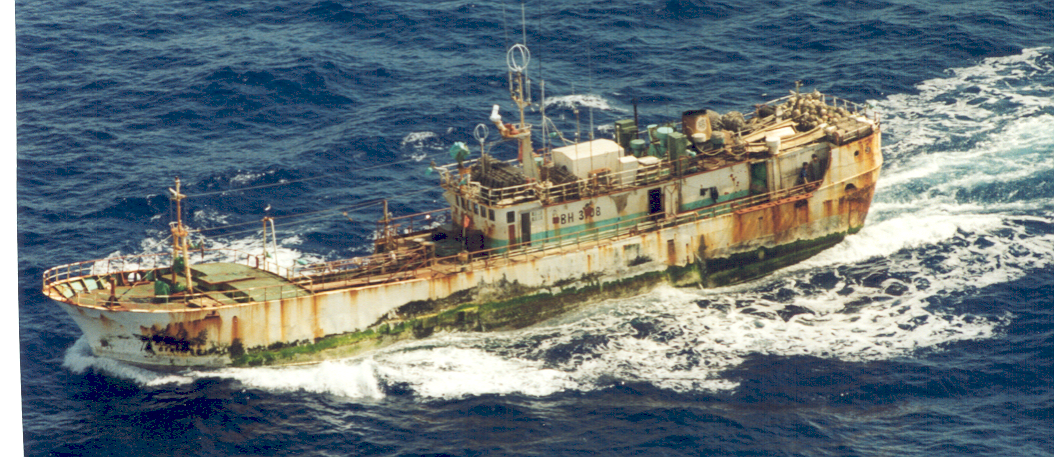 Nationality Unknown probably Taiwanese or Korean.
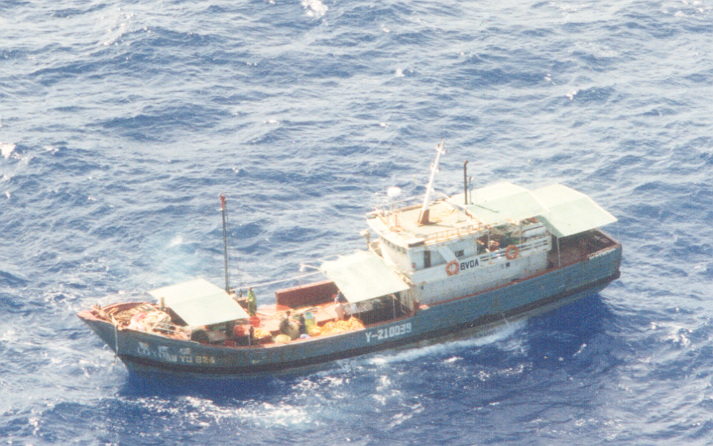 Mainland Chinese Long Liner
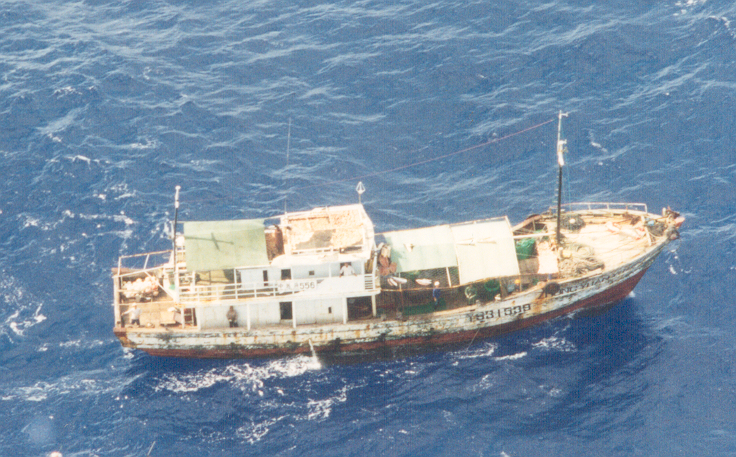 Mainland Chinese
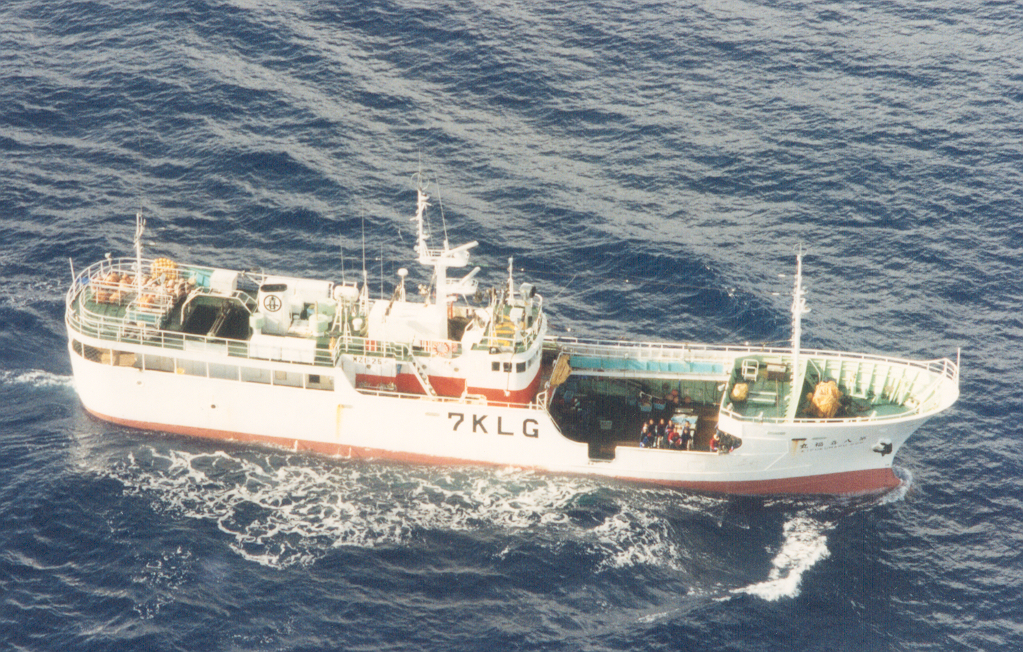 Japanese Long Liner
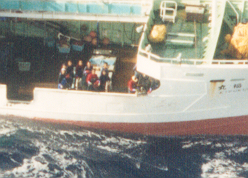 Note Hauling Mainline with branch line just about to be realeased from the mainline.
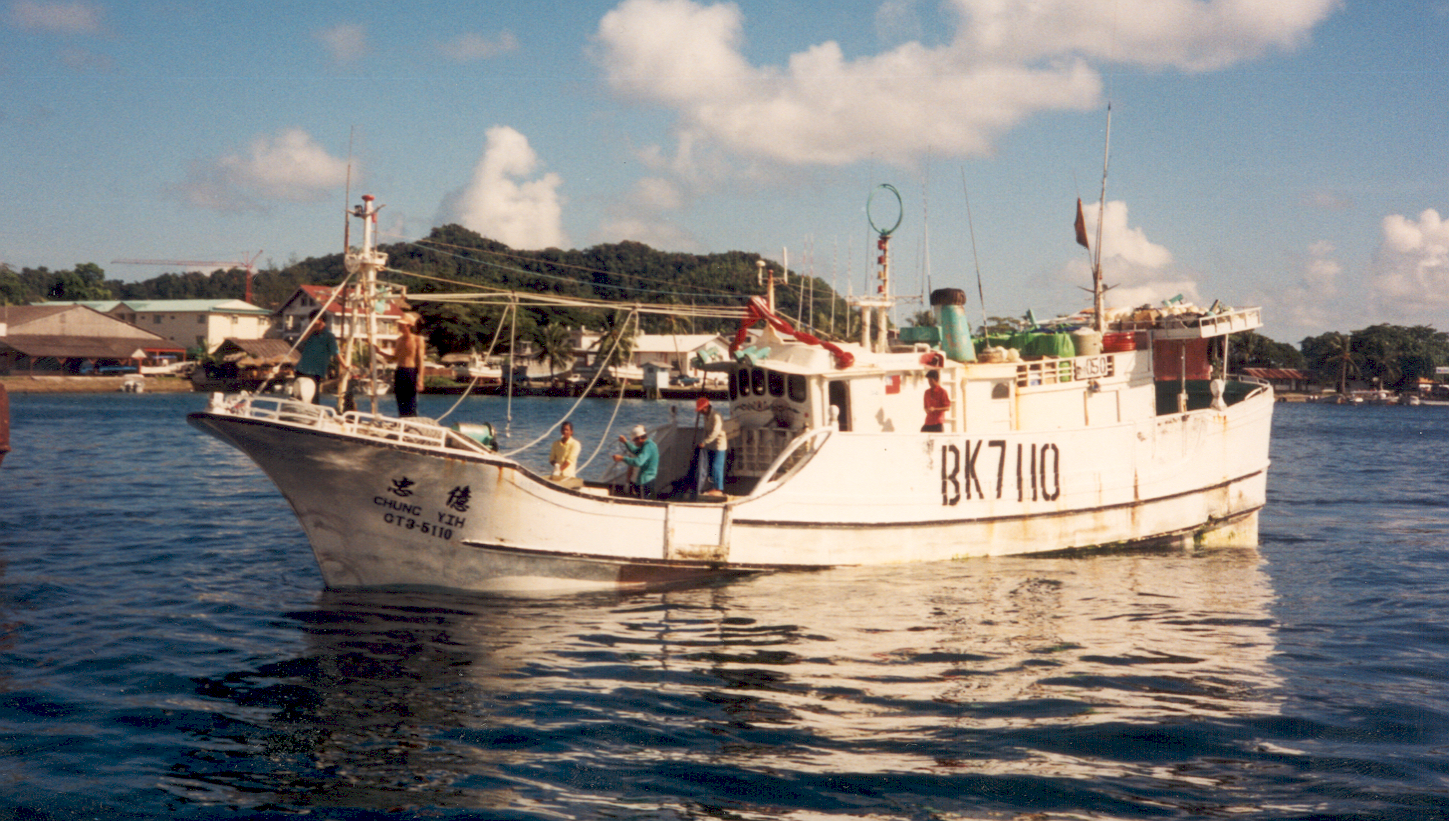 Taiwanese Banana Boat
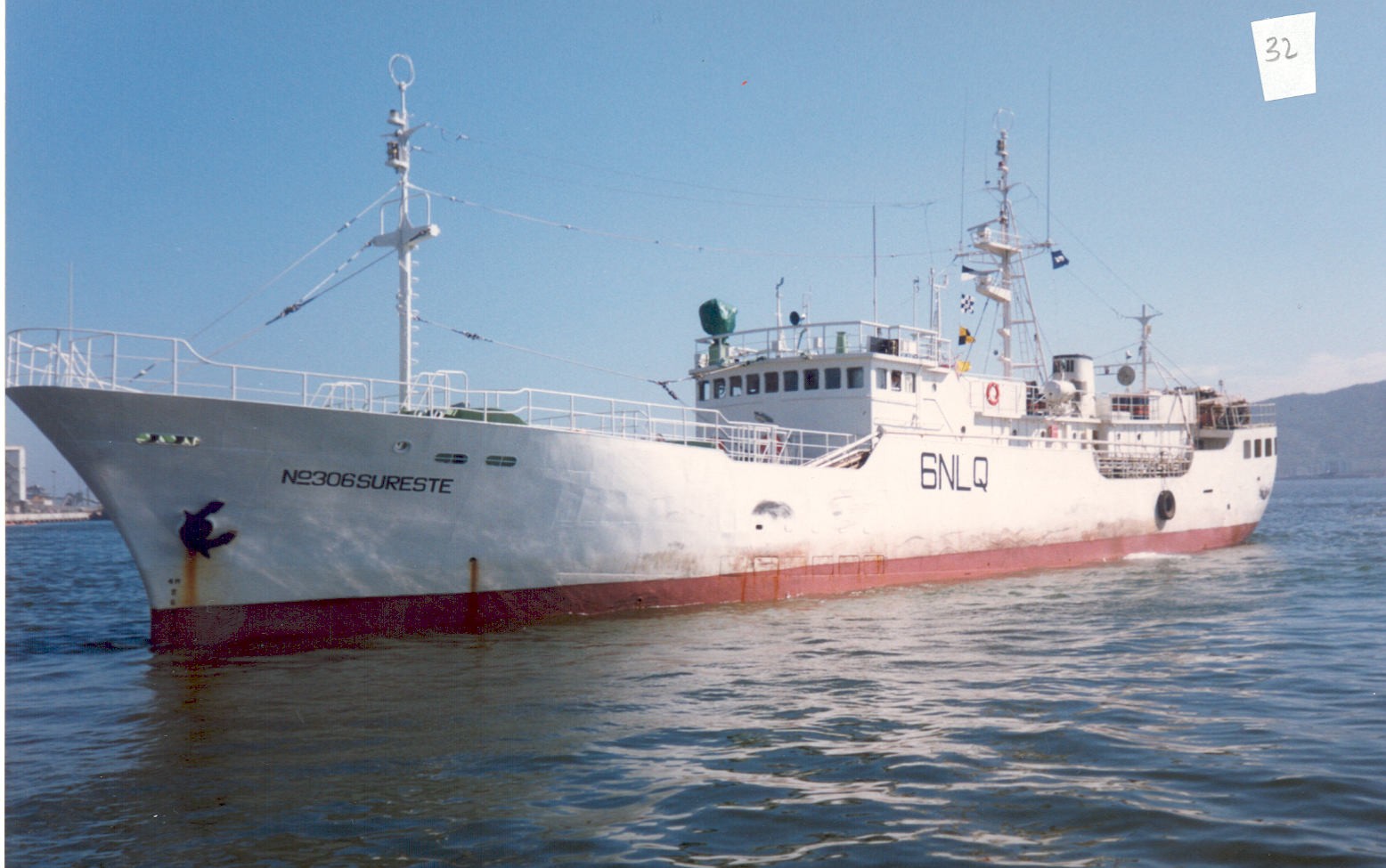 Korean Long Liner
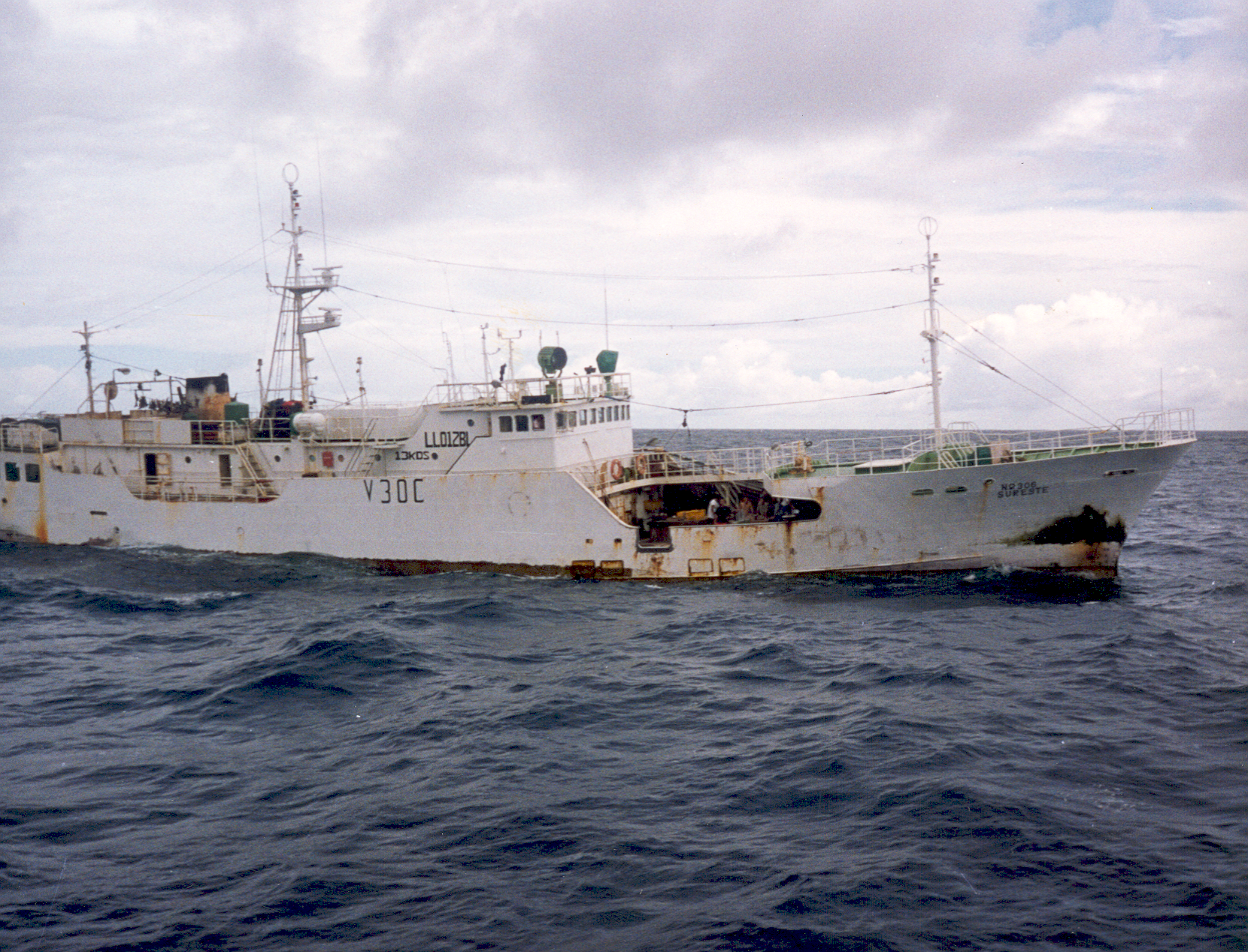 Korean Long Liner
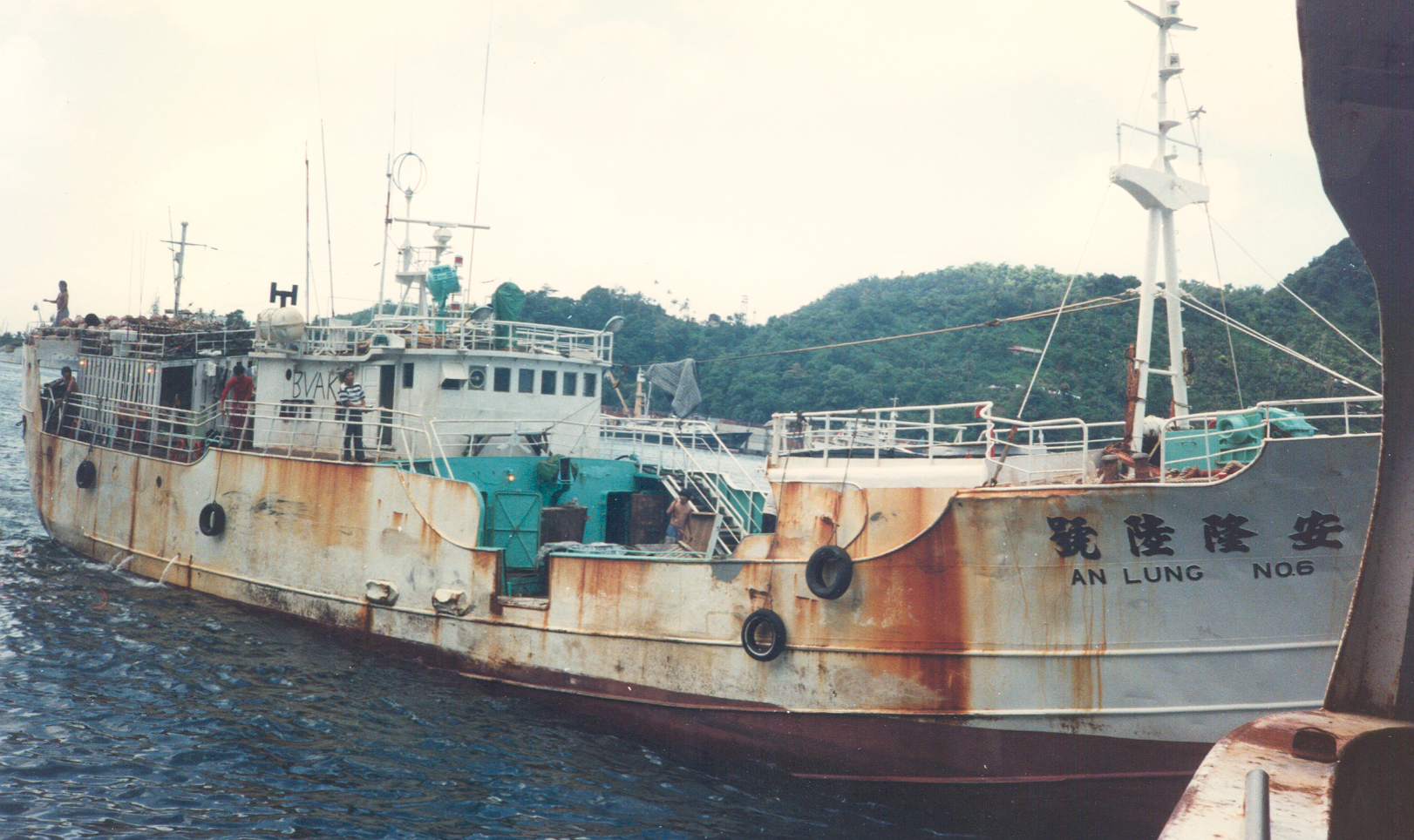 Taiwanese Long Liner
Mainland Chinese Vessel
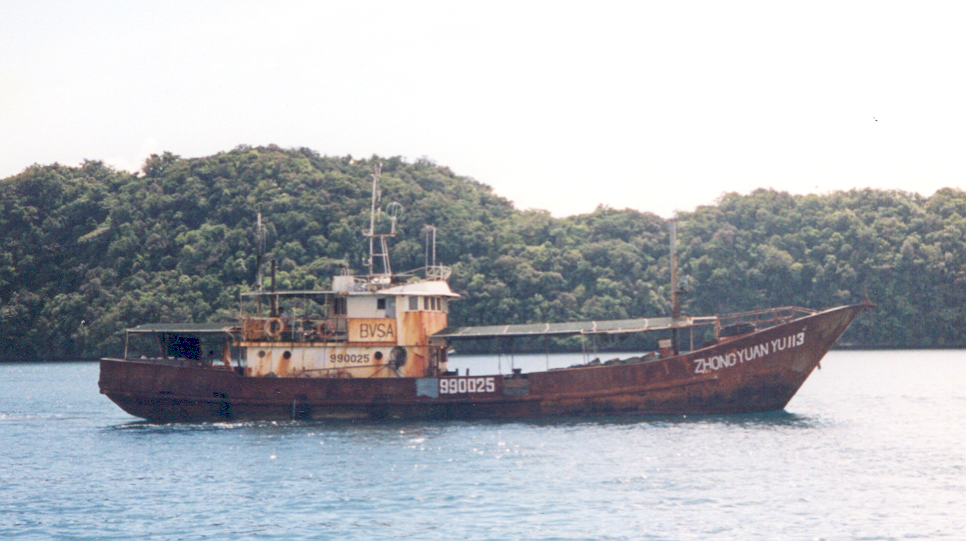 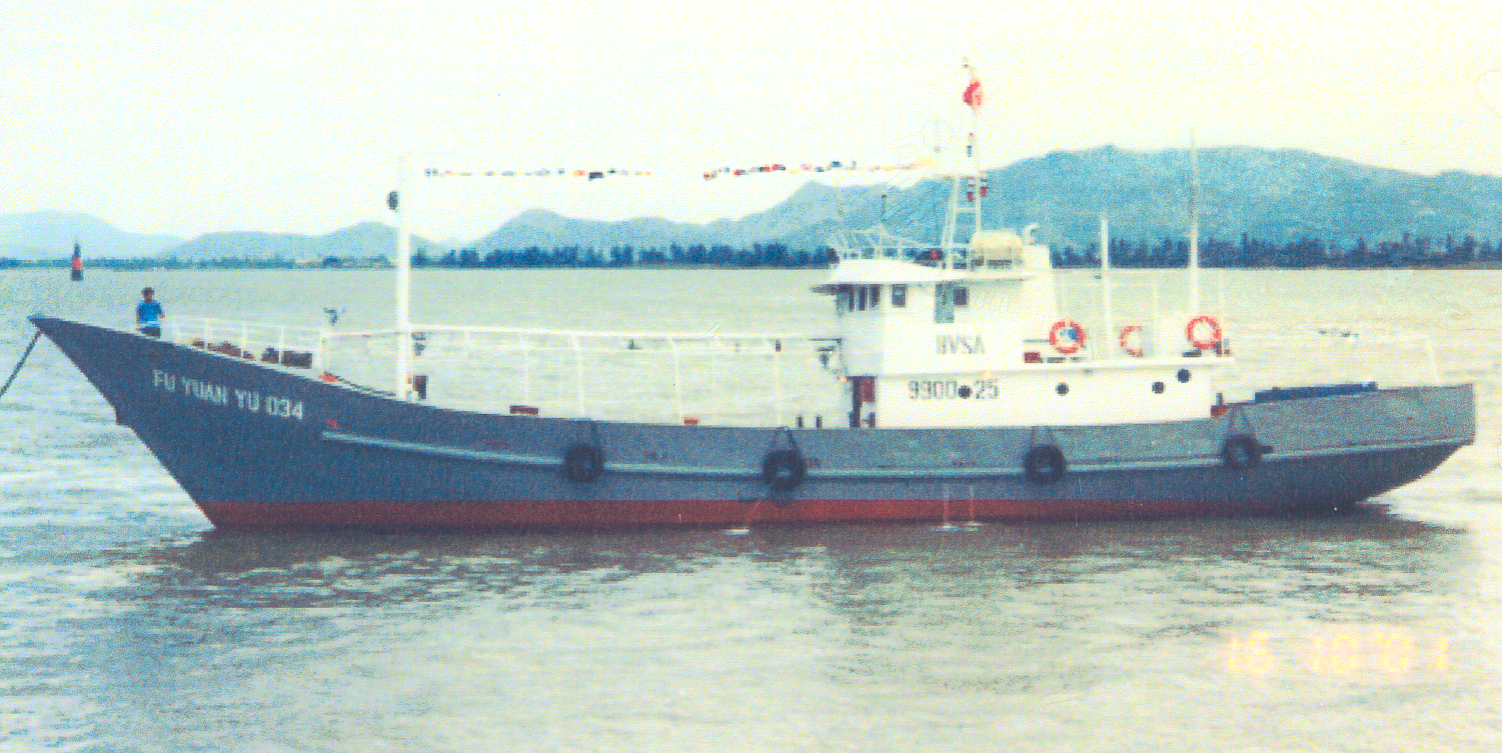 Mainland Chinese Long Liner
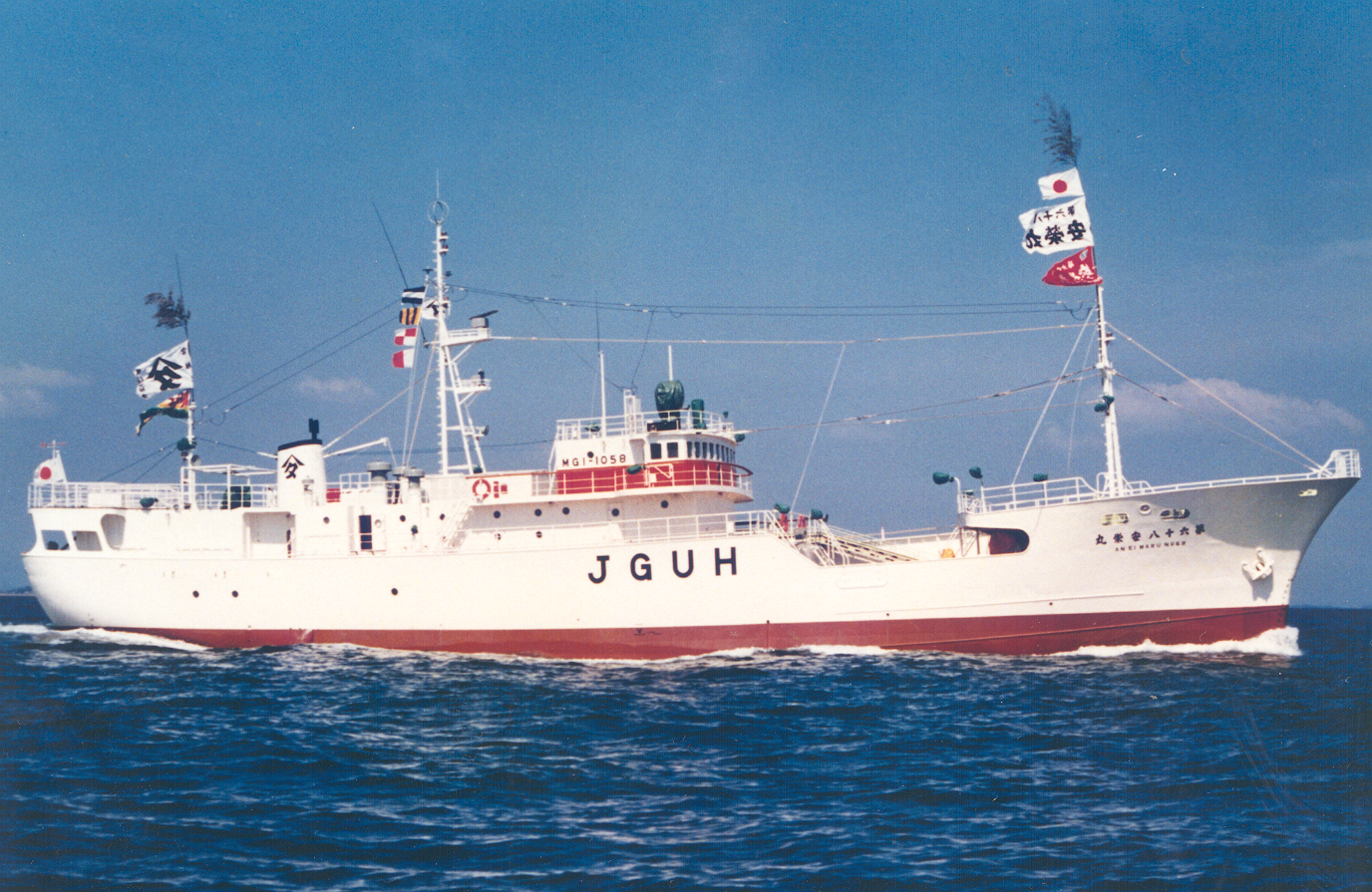 Japanese Long Liner
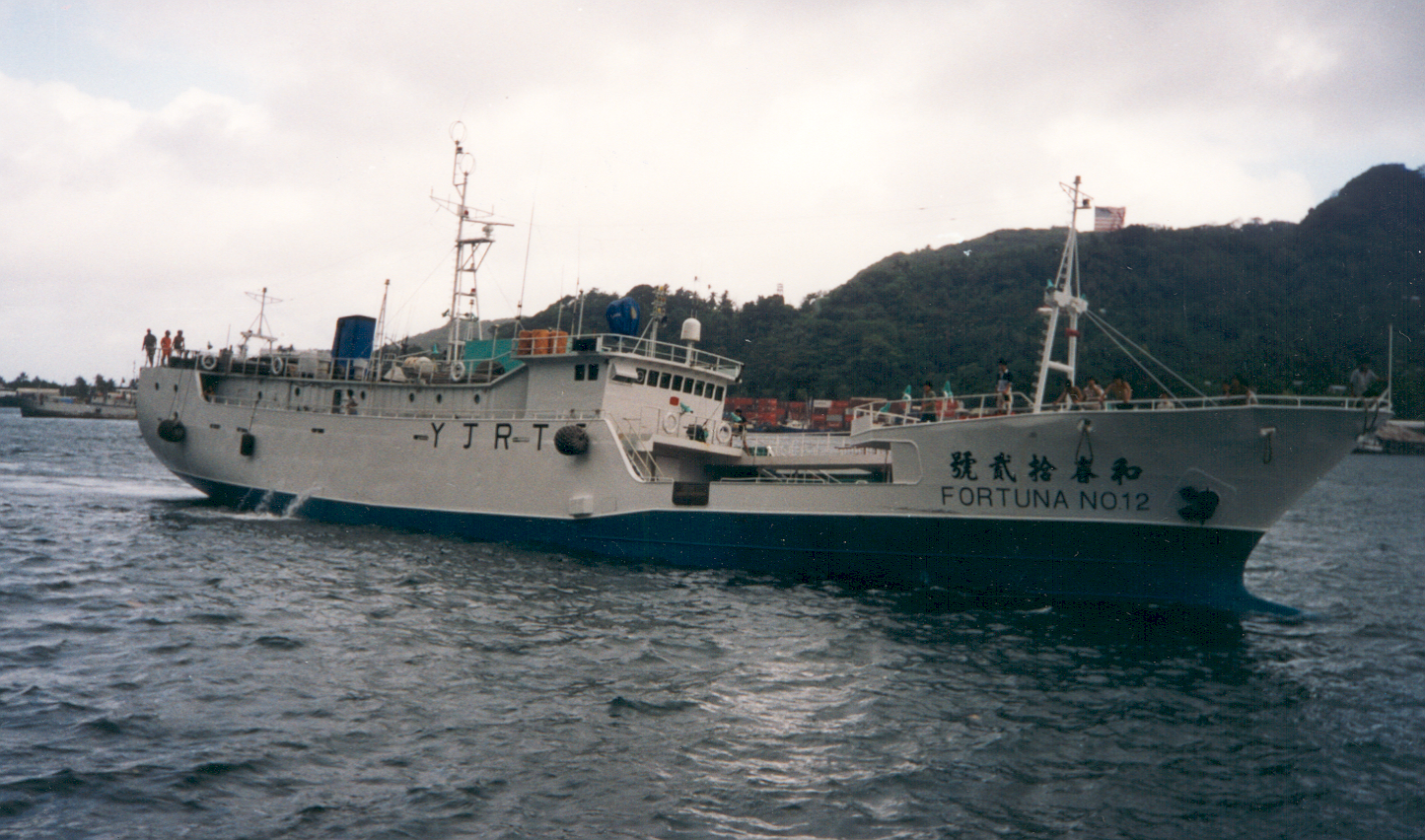 Taiwanese Long liner
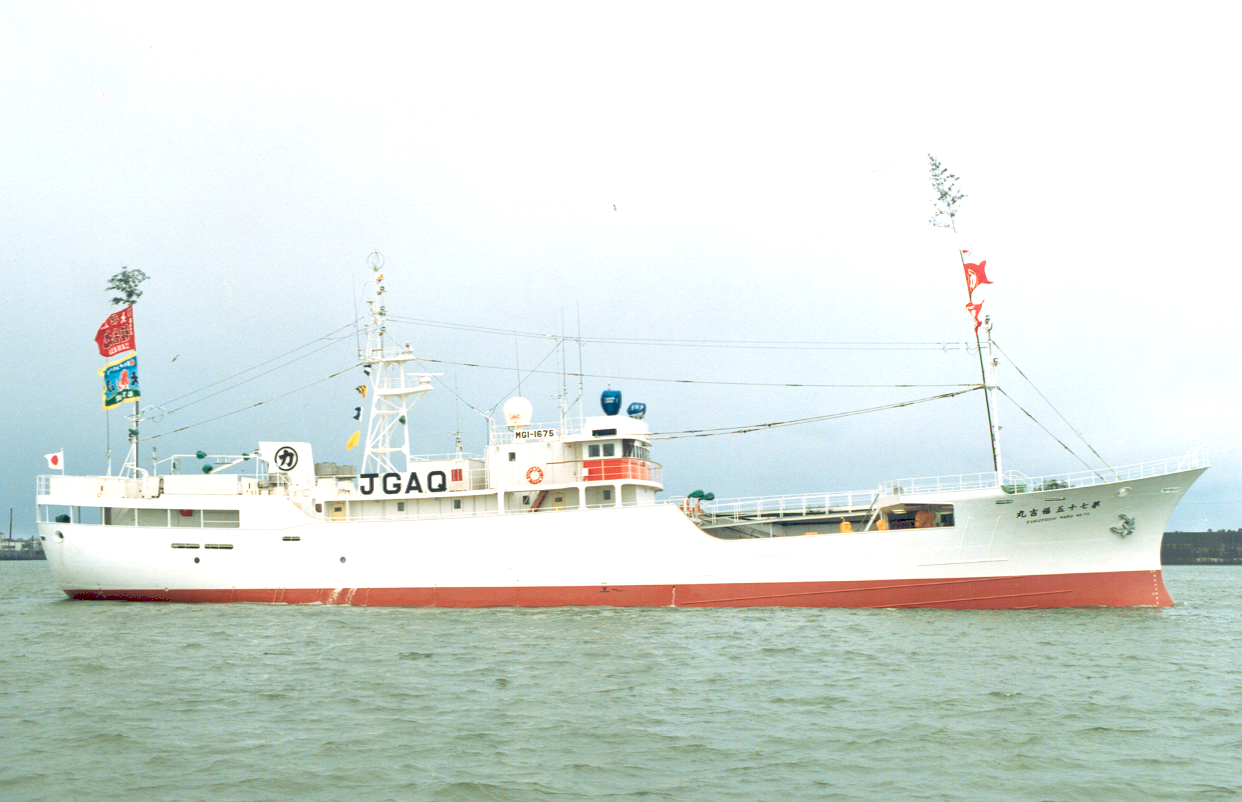 New Japanese Long Liner
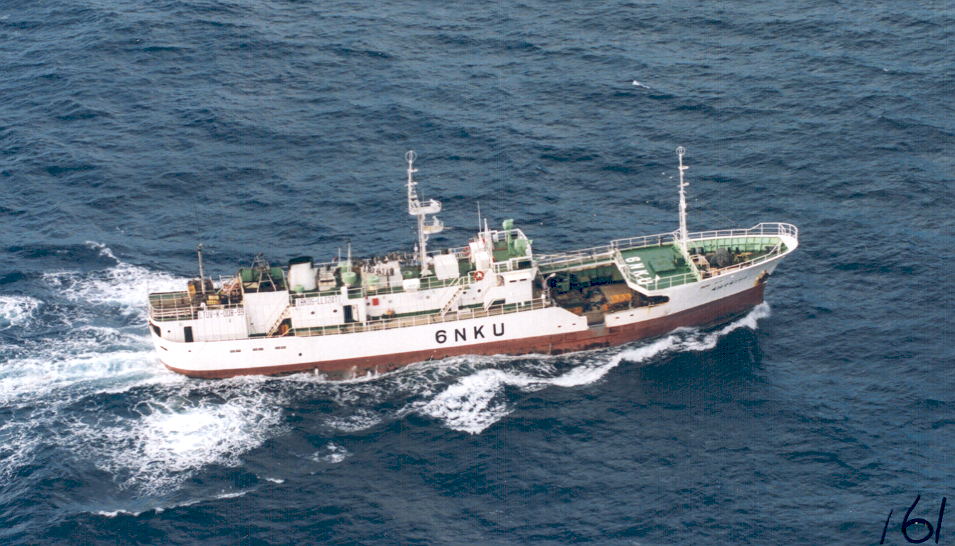 Korean Long Liner
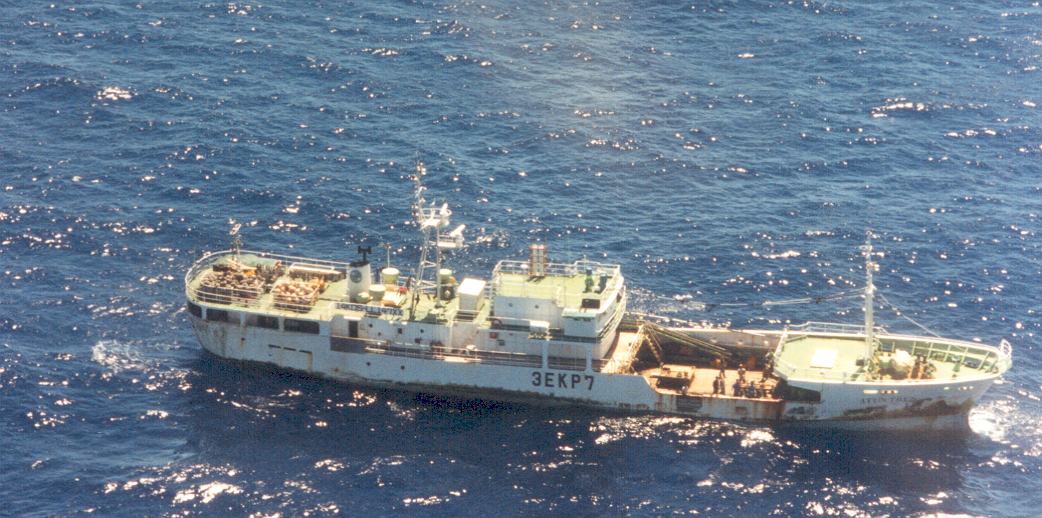 Korean Long Liner
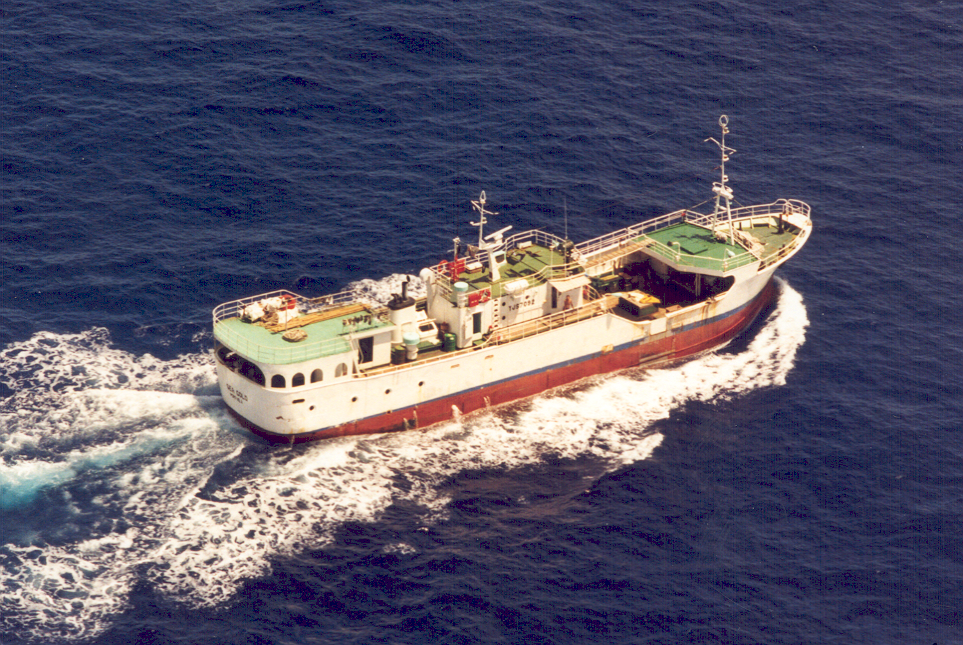 Philippine Long Liner
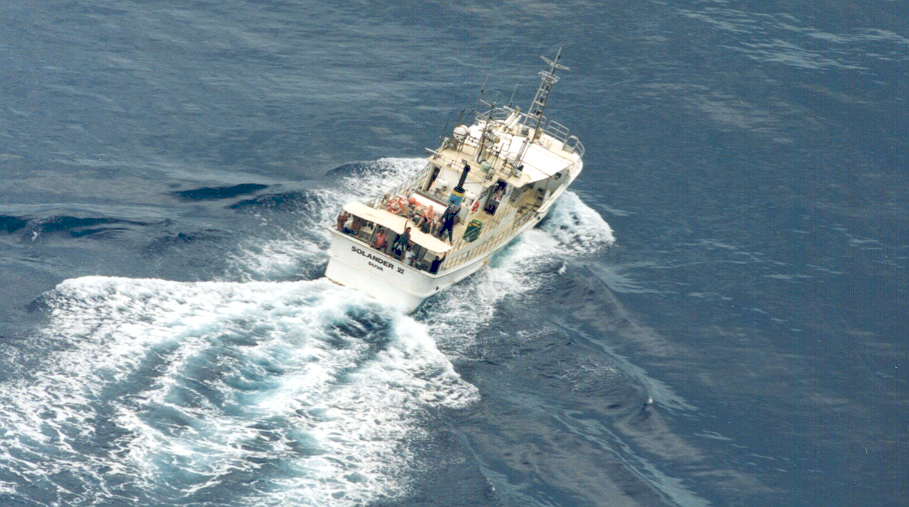 Mystery Vessel ?
Photo blown up to identify the Vessel  and Flag State?
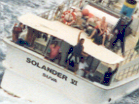 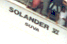 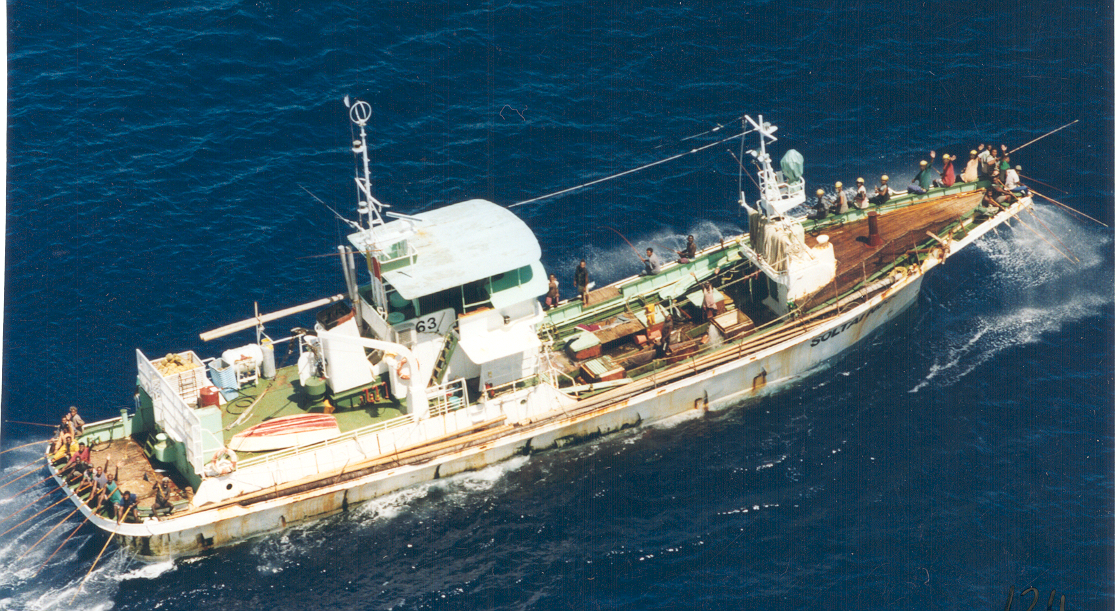 Solomon Island Pole and Line Vessel
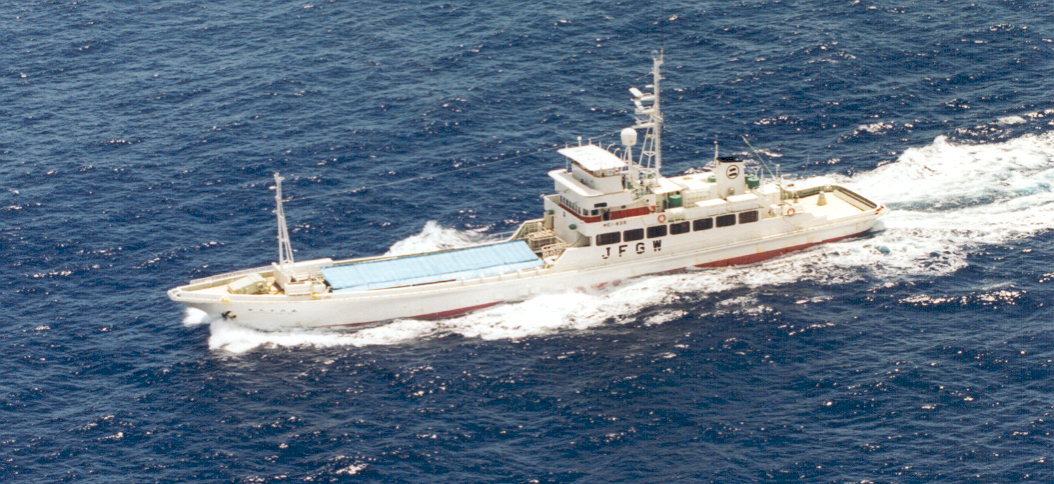 Japanese Pole and Line Vessel
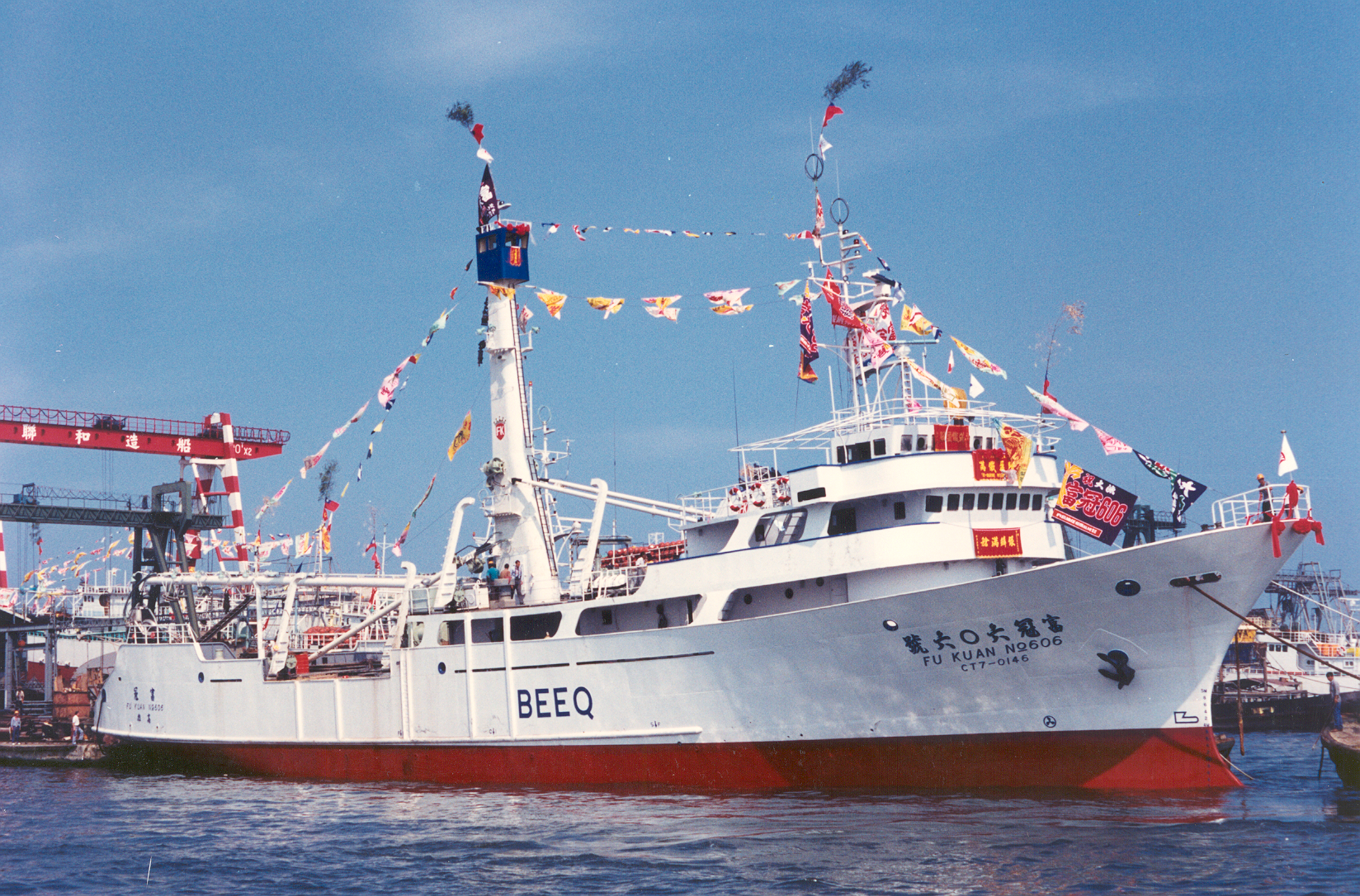 Taiwanese Purse Seiner
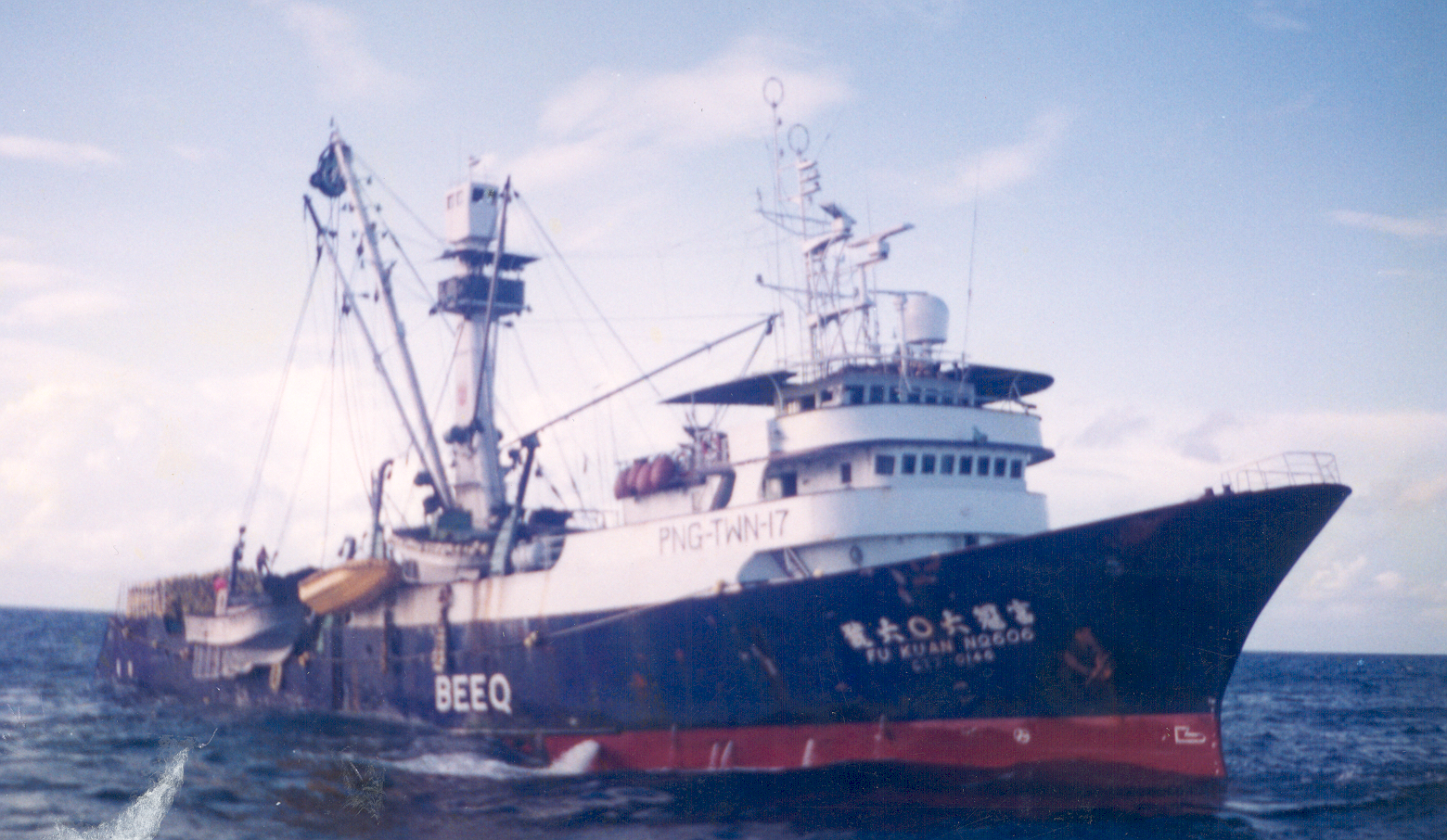 Taiwanese Purse Seiner
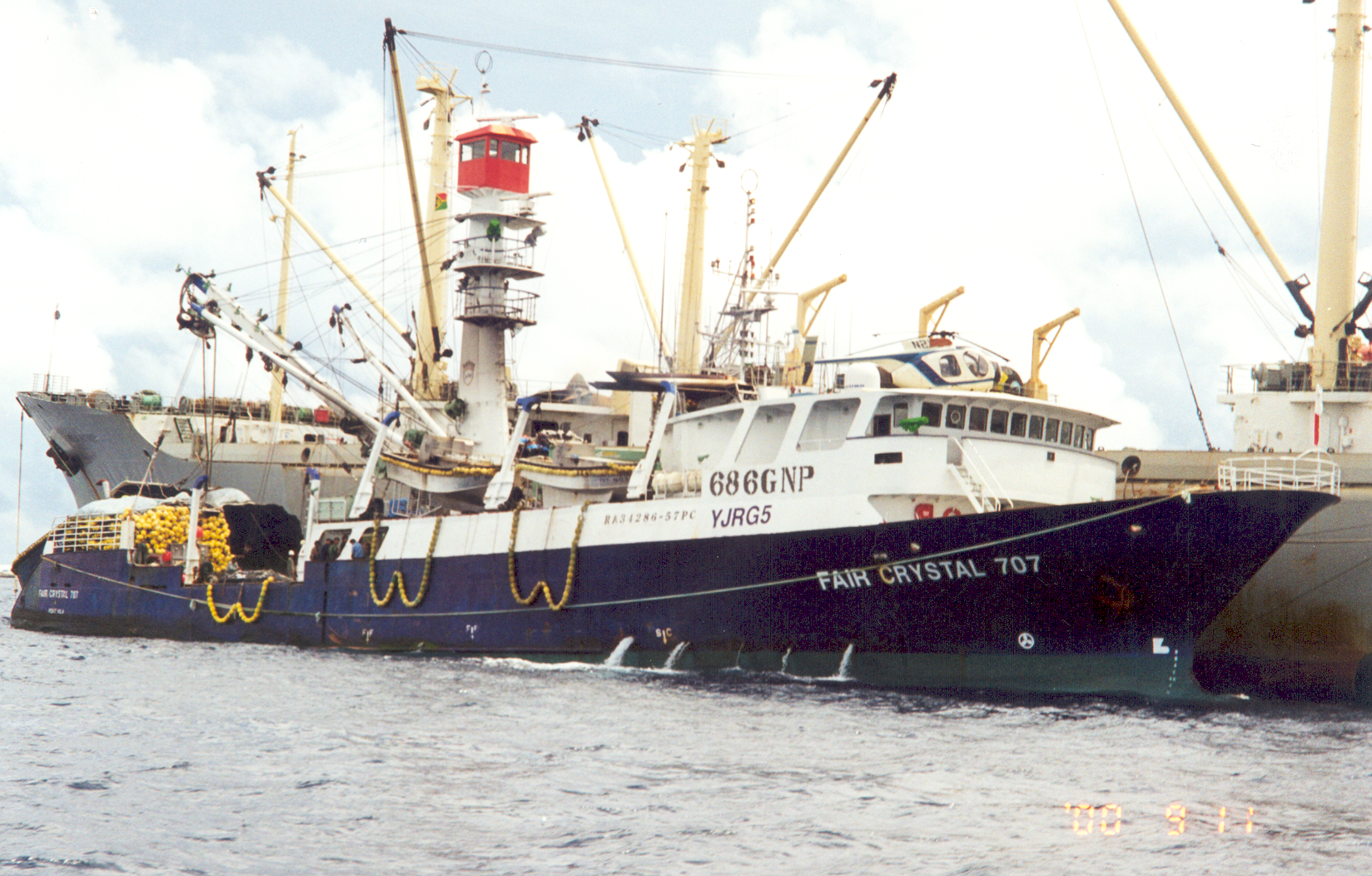 PNG/Taiwanese Purse-Seiner also FSM Arrangement Vessel
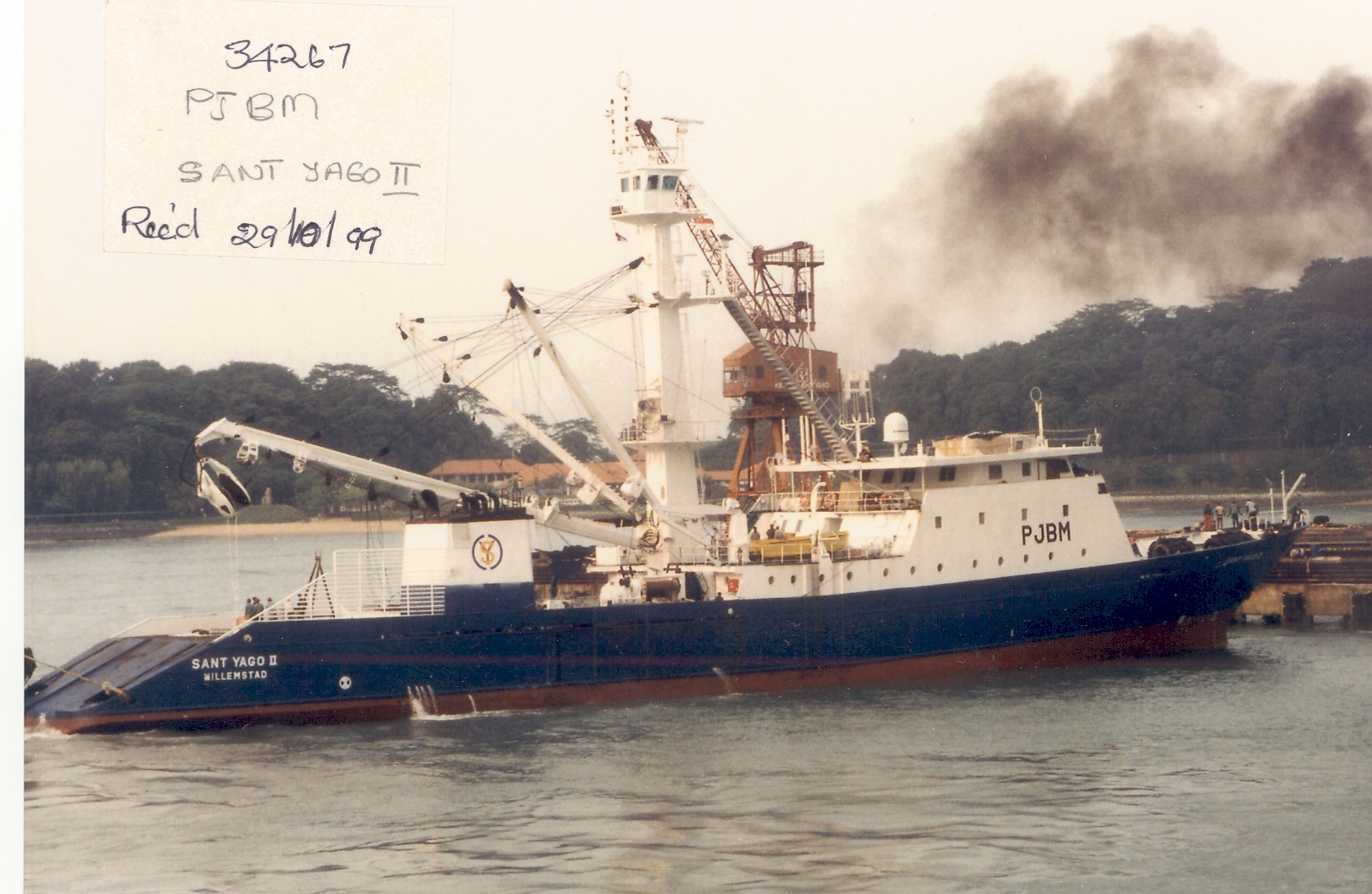 Spanish
Purse-Seiner
Registered Guatemala
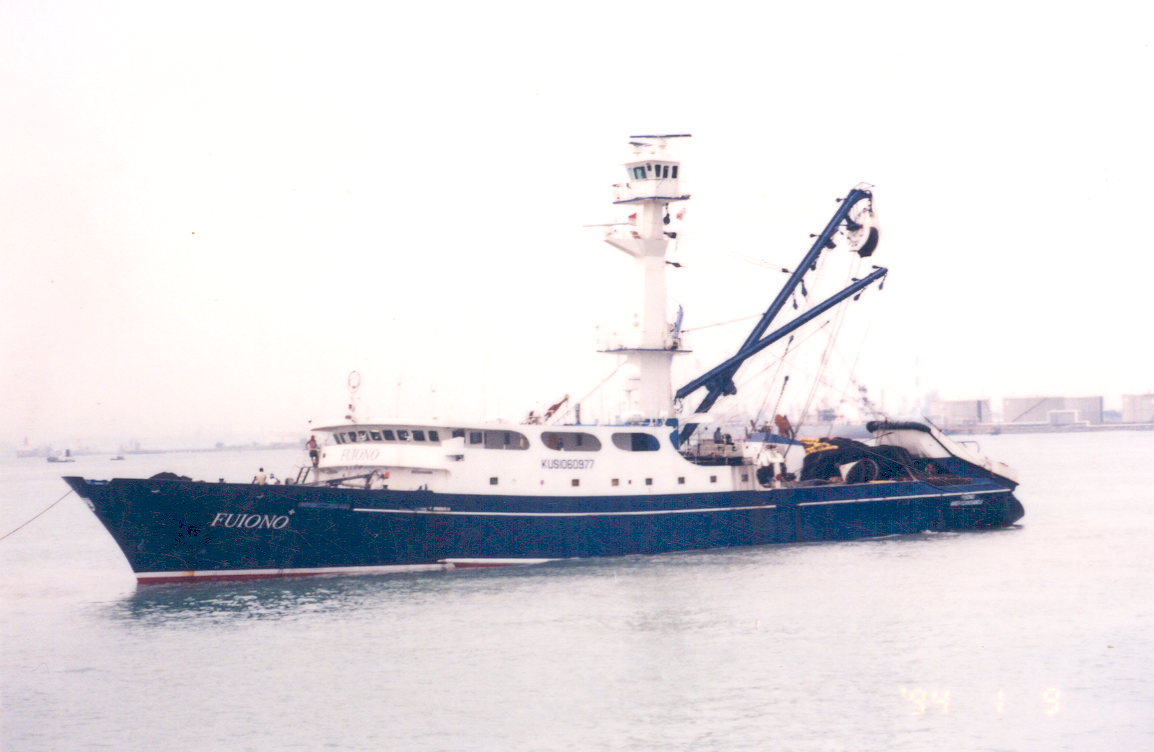 United States Purse-Seiner  US treaty Vessel
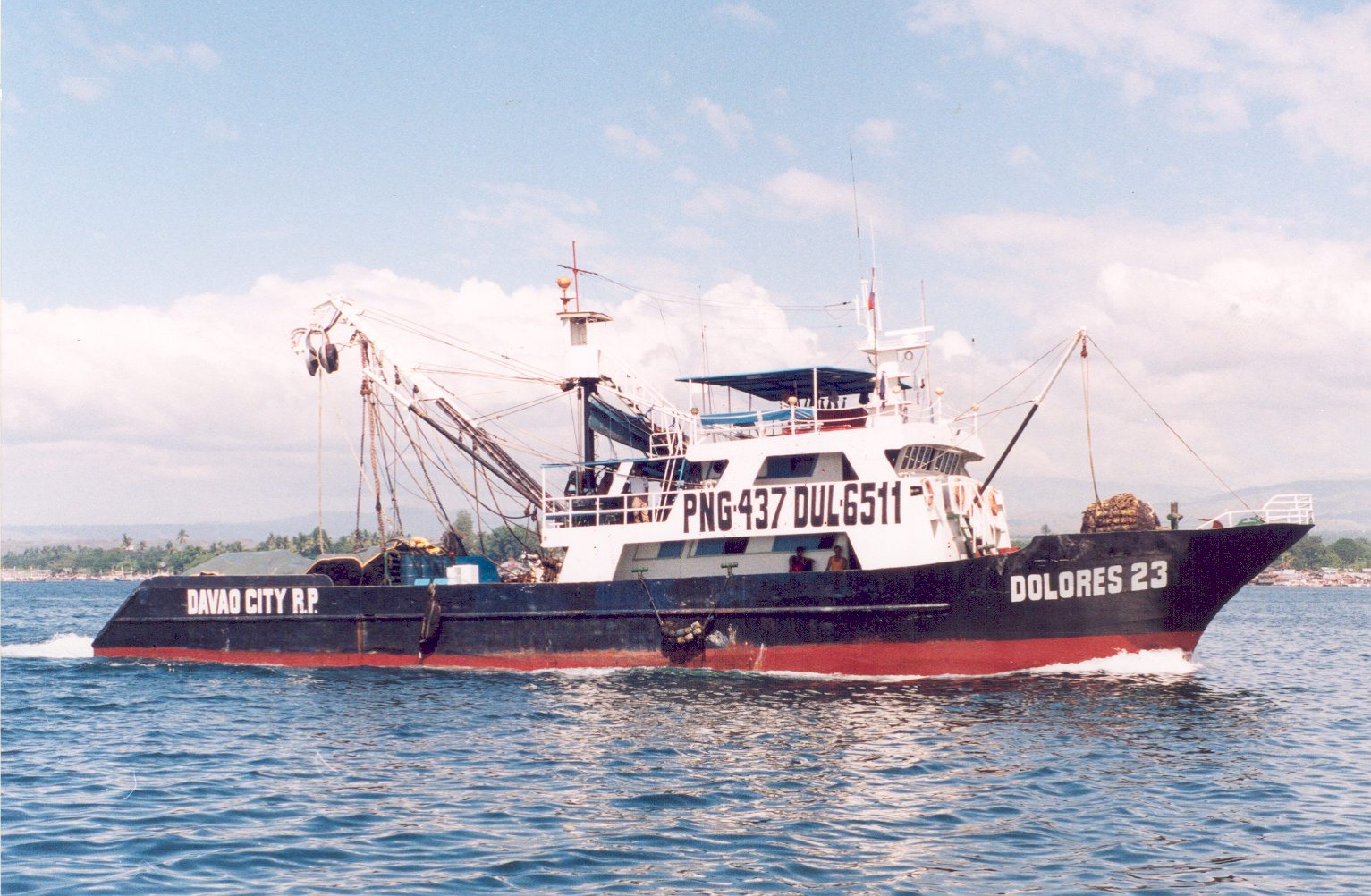 Philippine Purse Seiner
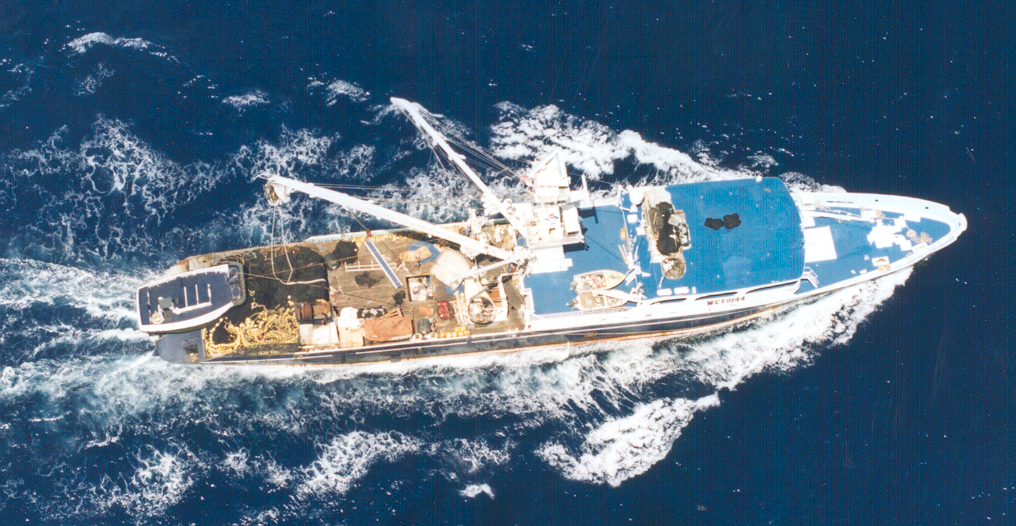 Top View of US Purse Seiner
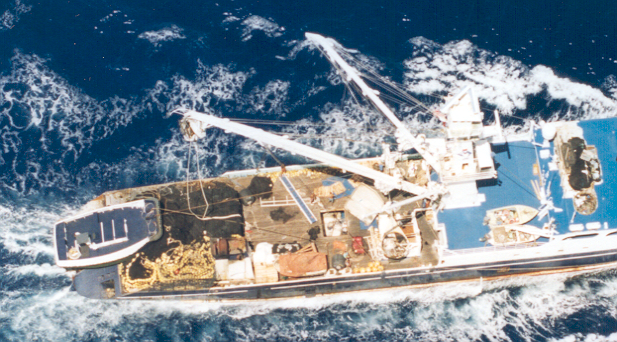 Net Skiff
Power Block
Speed Boats
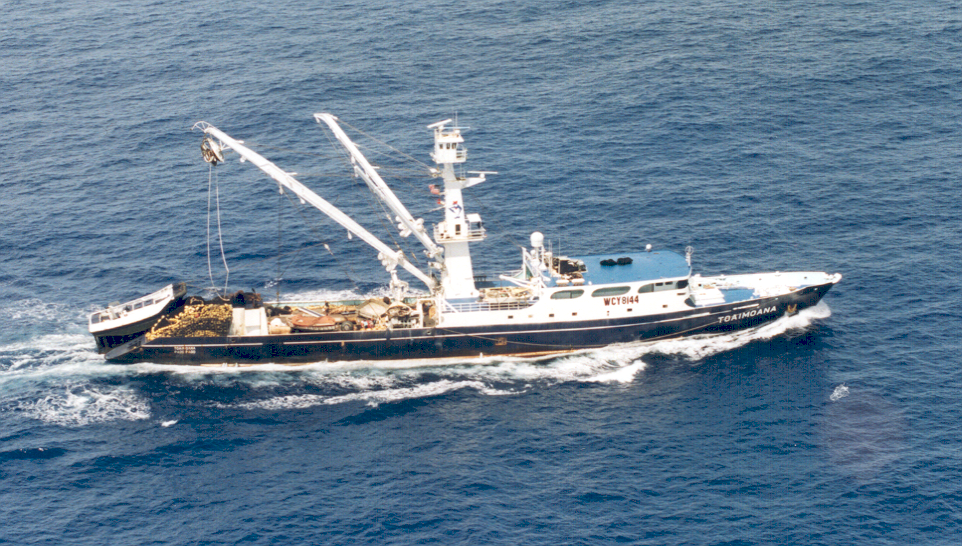 US Purse Seiner
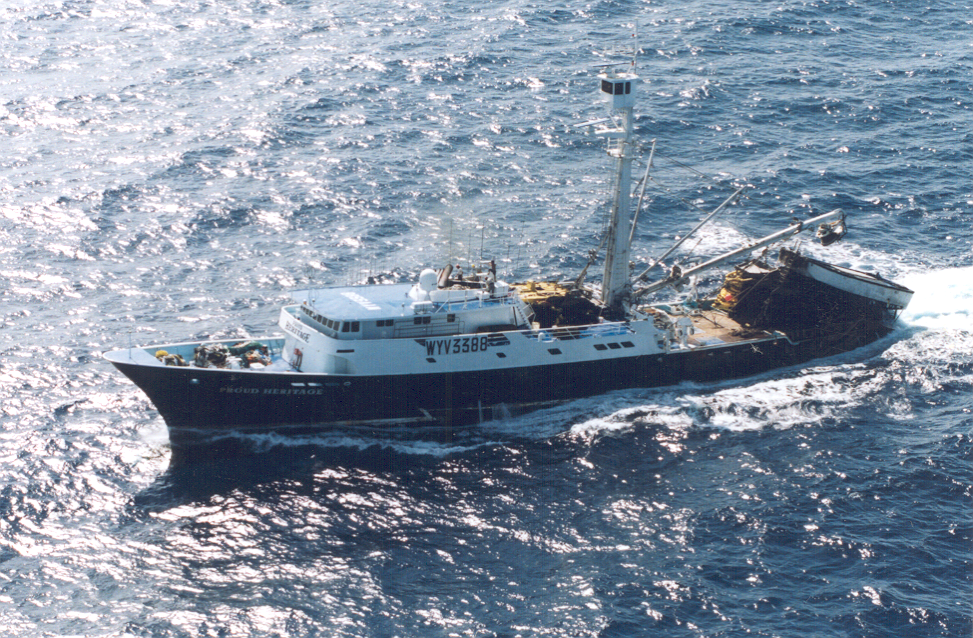 US Purse Seiner
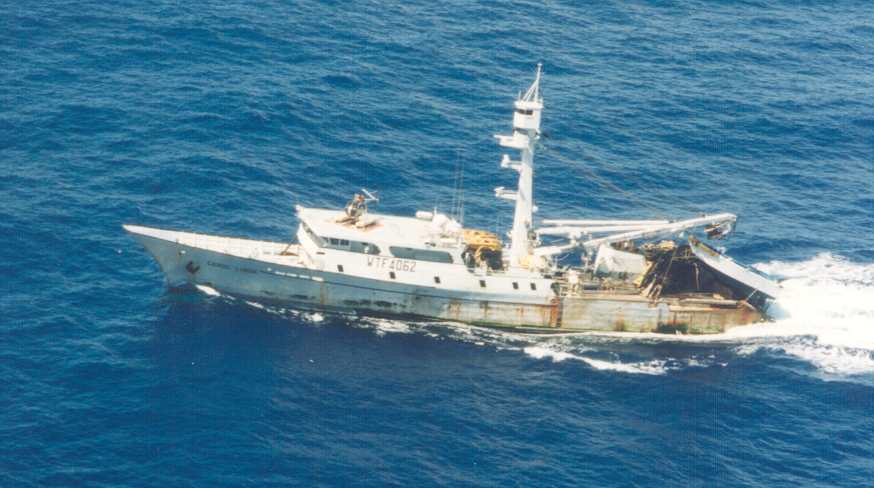 US Purse Seiner
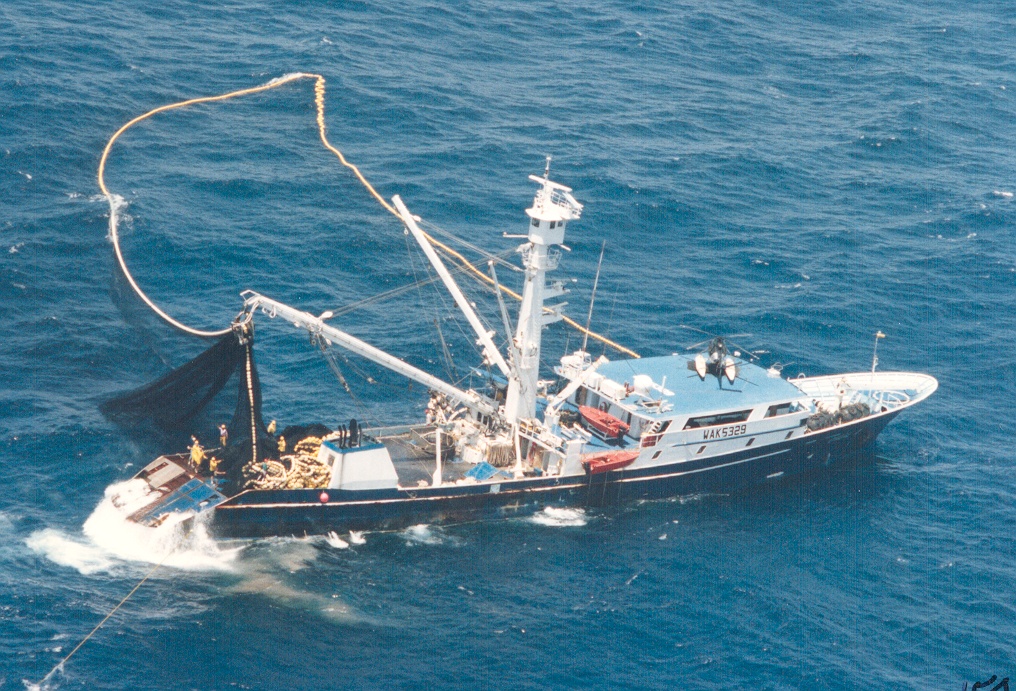 US Treaty Purse Seiner
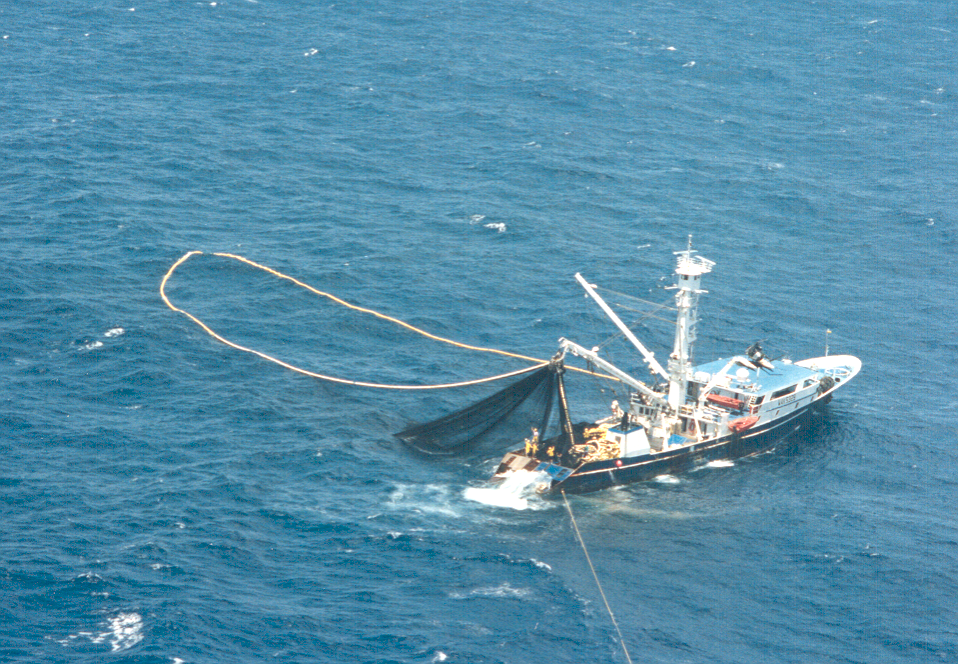 US Treaty Purse Seiner
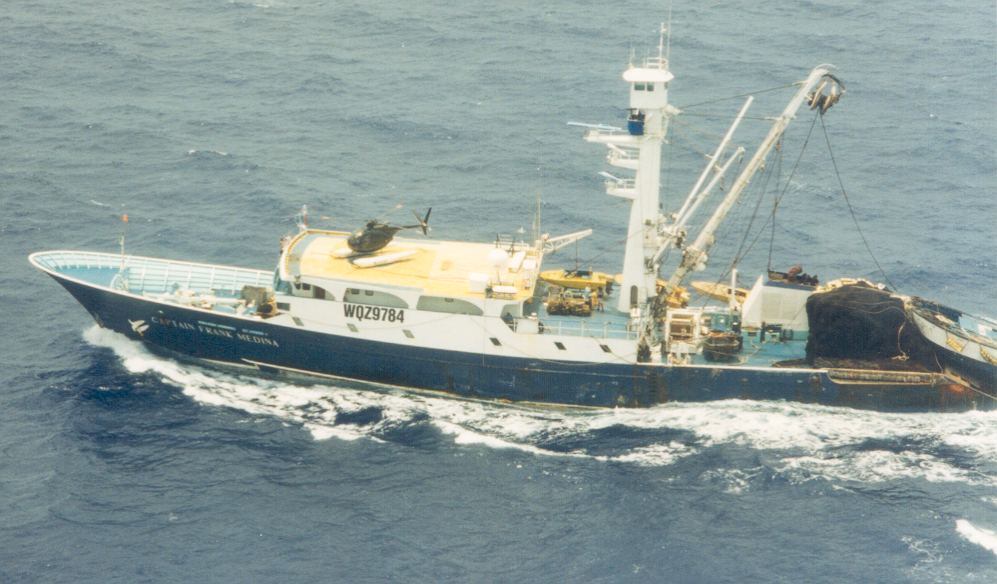 US Treaty Purse Seiner
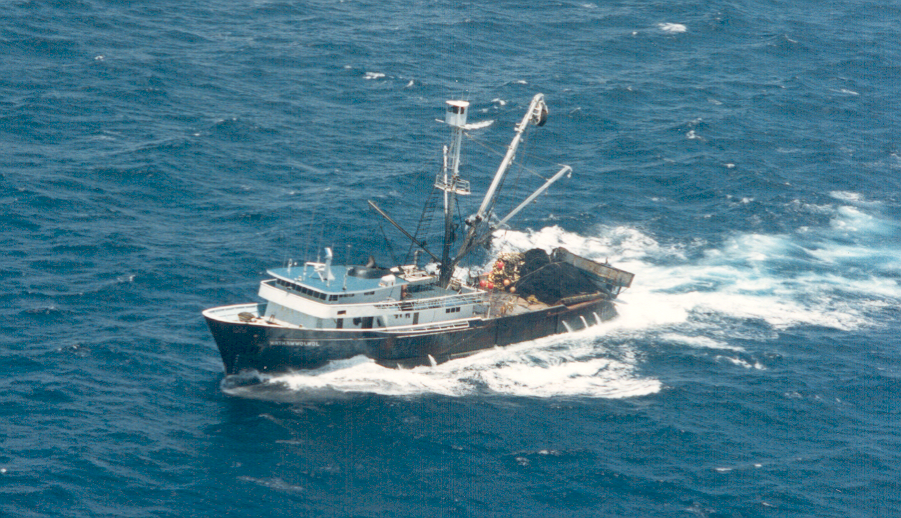 Korean Purse Seiner
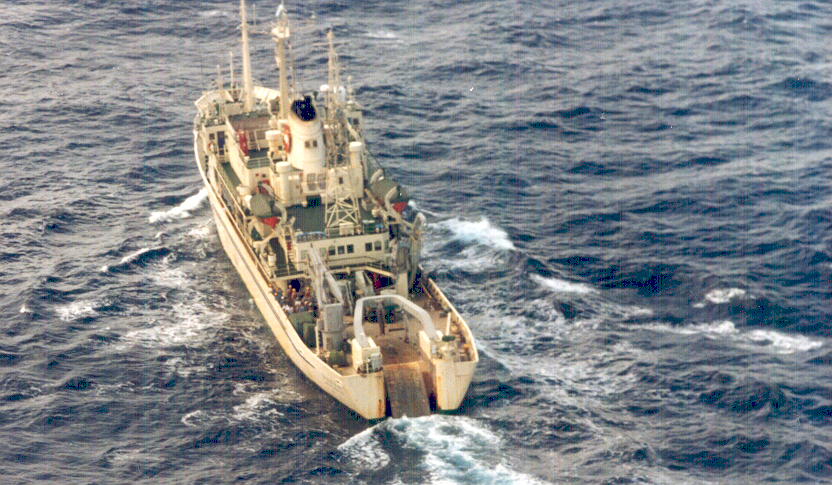 Japanese Research Vessel
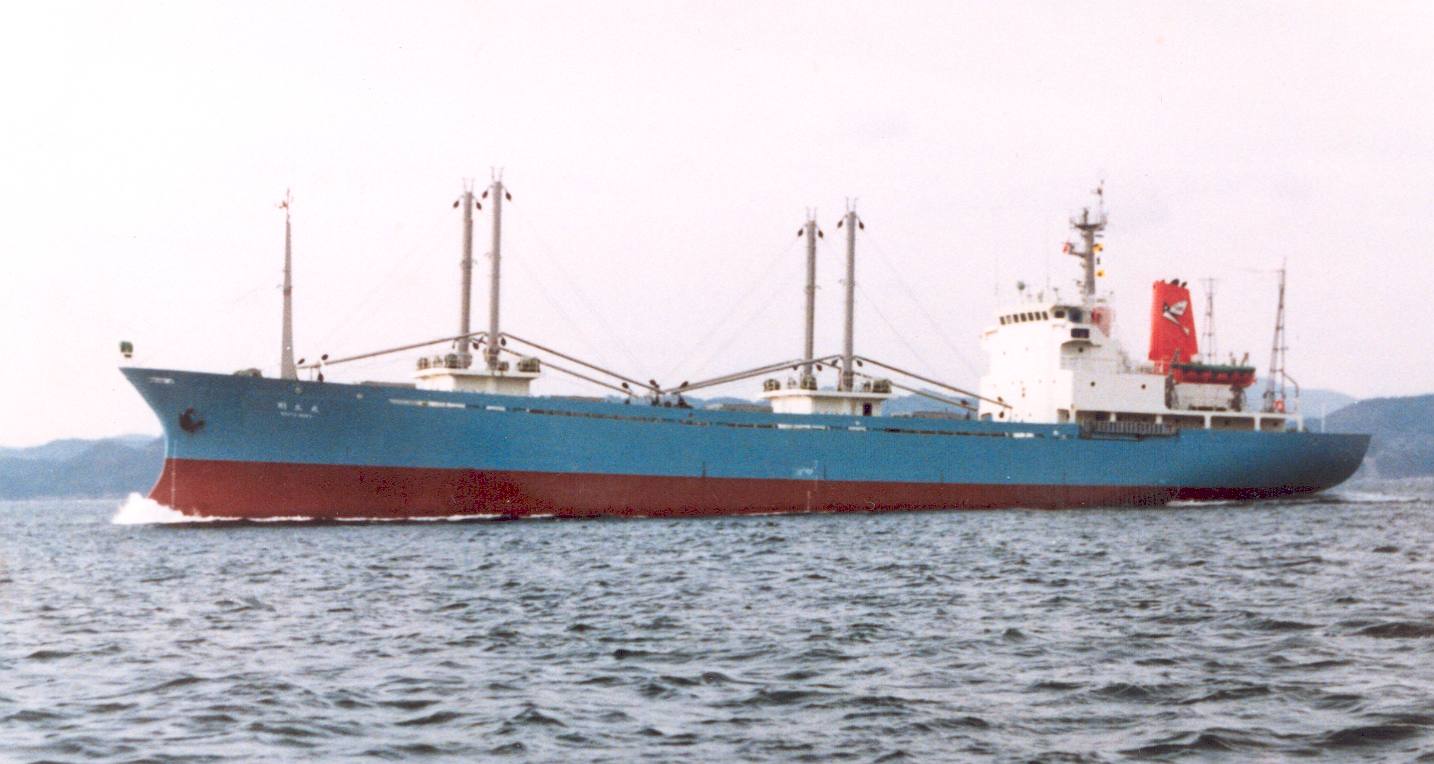 Fish Carrier
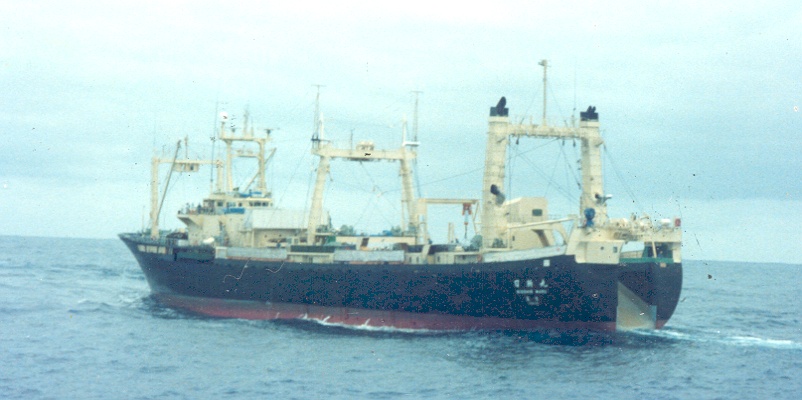 Whaling Vessel
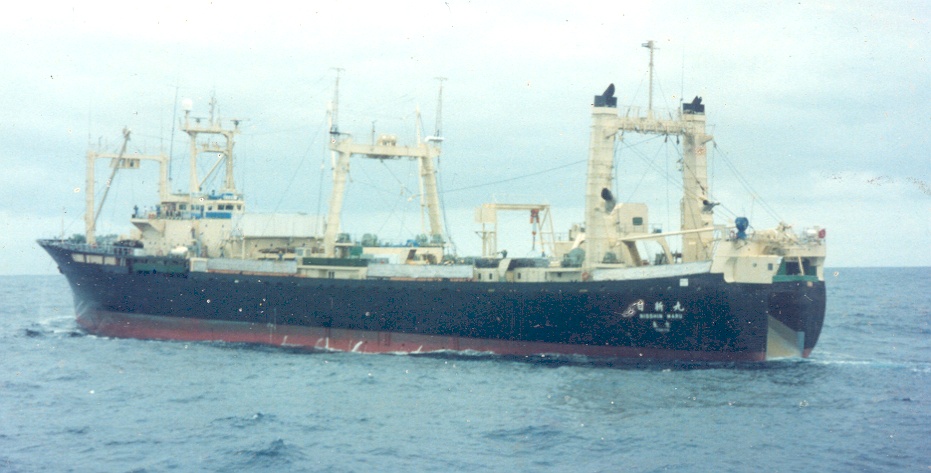 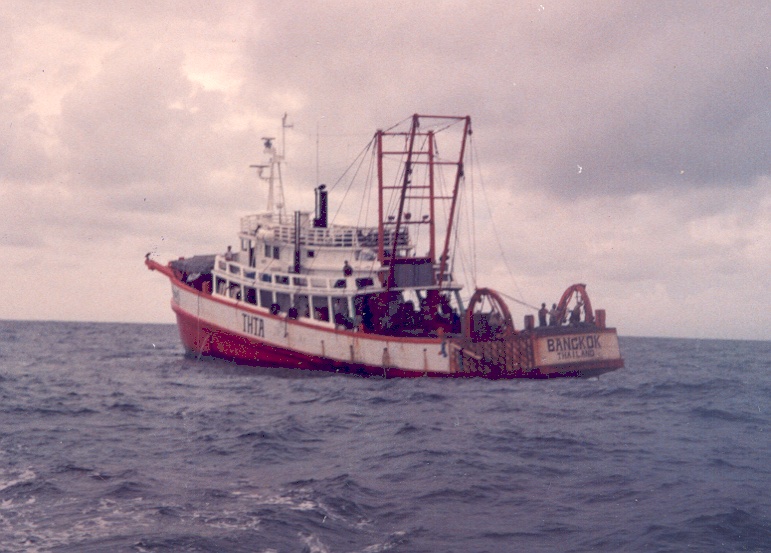 Thailand Trawler